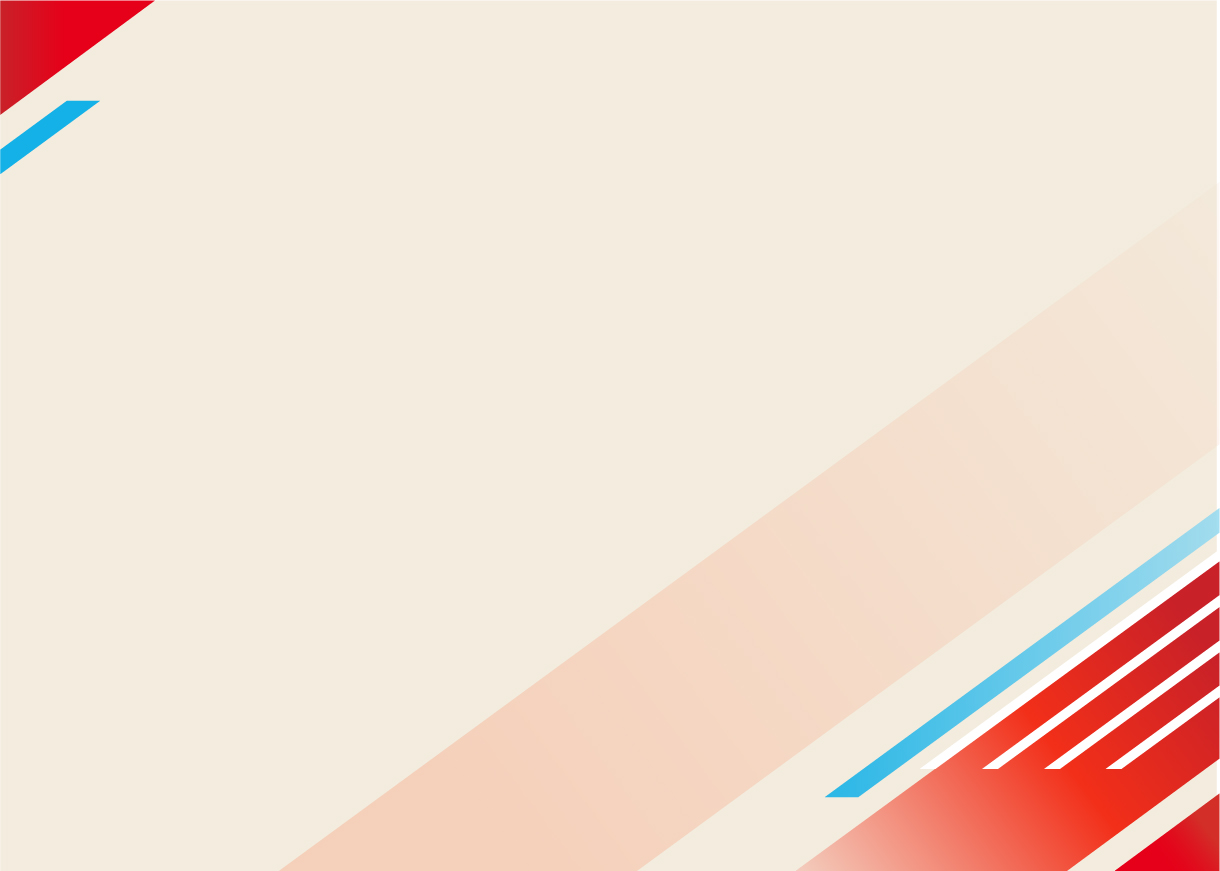 МУНИЦИПАЛЬНОЕ ОБЩЕОБРАЗОВАТЕЛЬНОЕ АВТОНОМНОЕ УЧРЕЖДЕНИЕ ЦЕНТР ОБРАЗОВАНИЯ
 
Амурская область, город Зея, улица Мухина 146, телефон 2-42-44;
«Практика наставничества как формы работы с руководителем юнармейского отряда»
Наставник: Савченкова Вероника Андреевна  учитель физической культуры; руководитель ВПК «Патриот» 
Наставляемый: Зырянова Нина Георгиевна учитель начальных классов,  руководитель юнармейского отряда «Барс»
г. Зея, 2023 г.
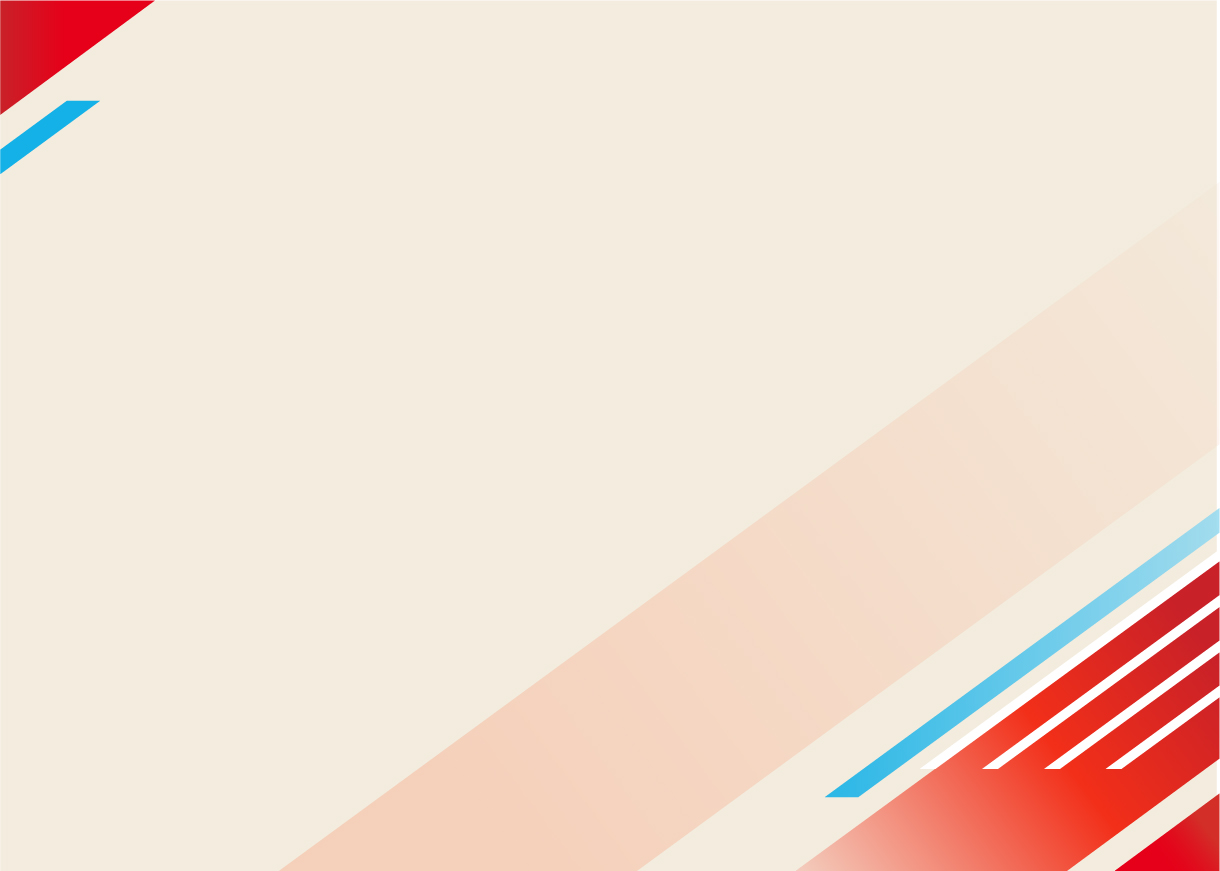 Военно-патриотический куб «Патриот»
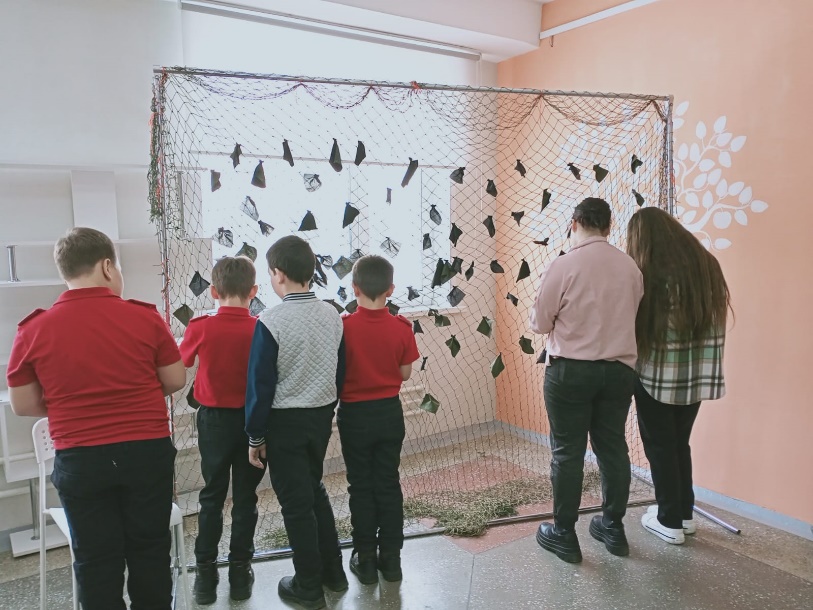 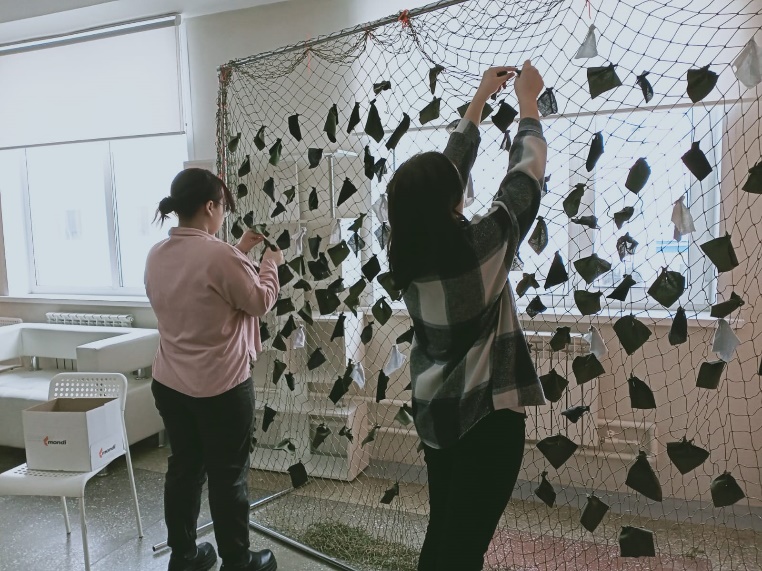 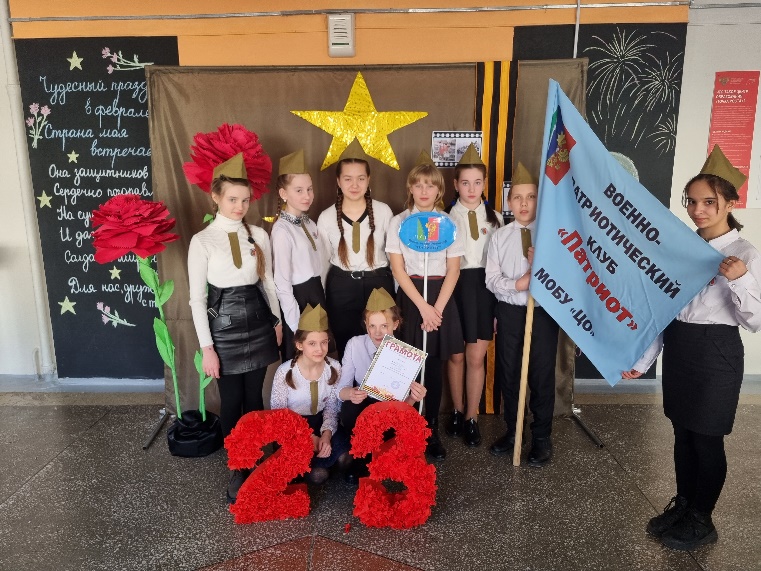 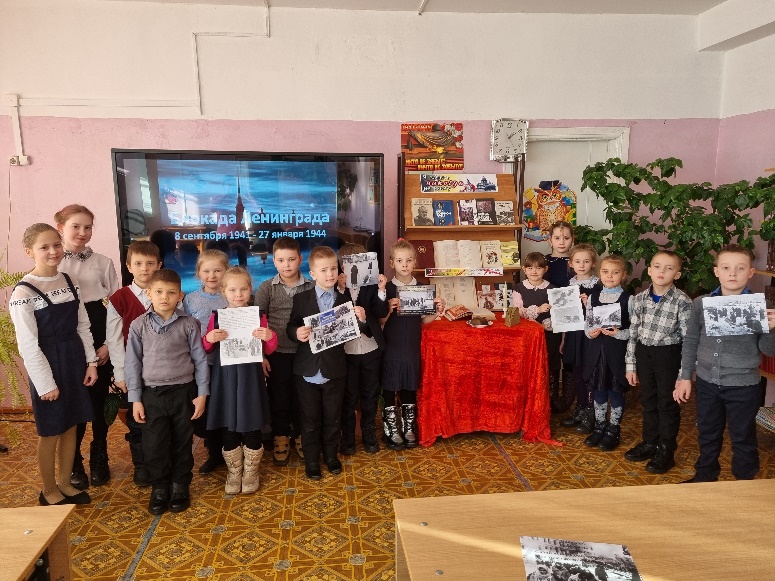 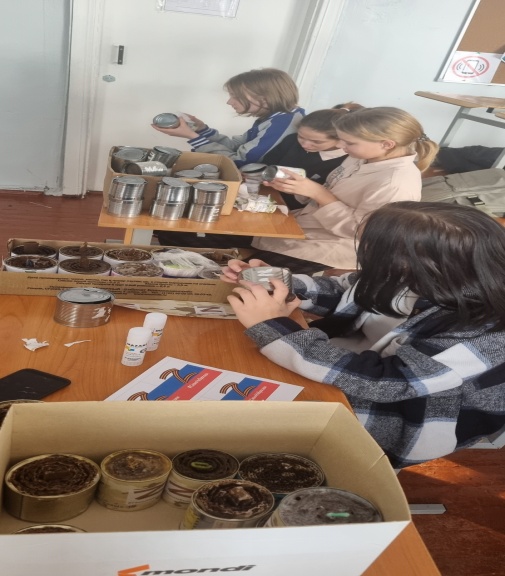 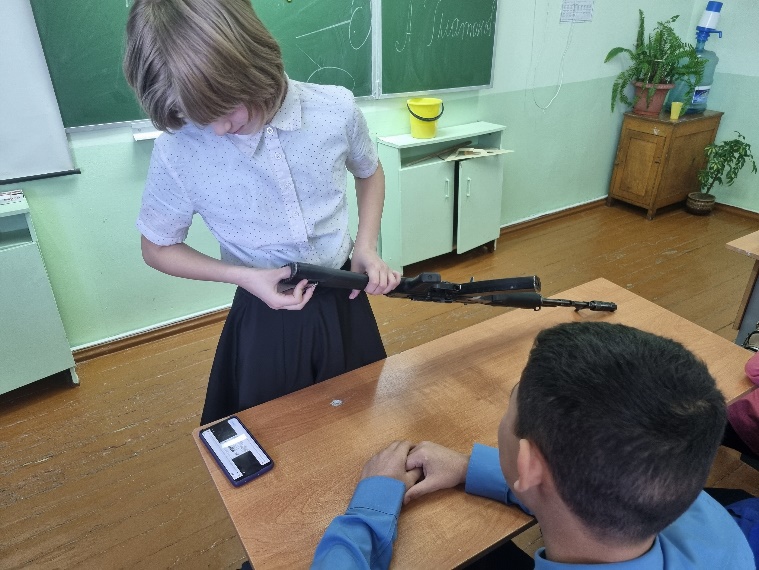 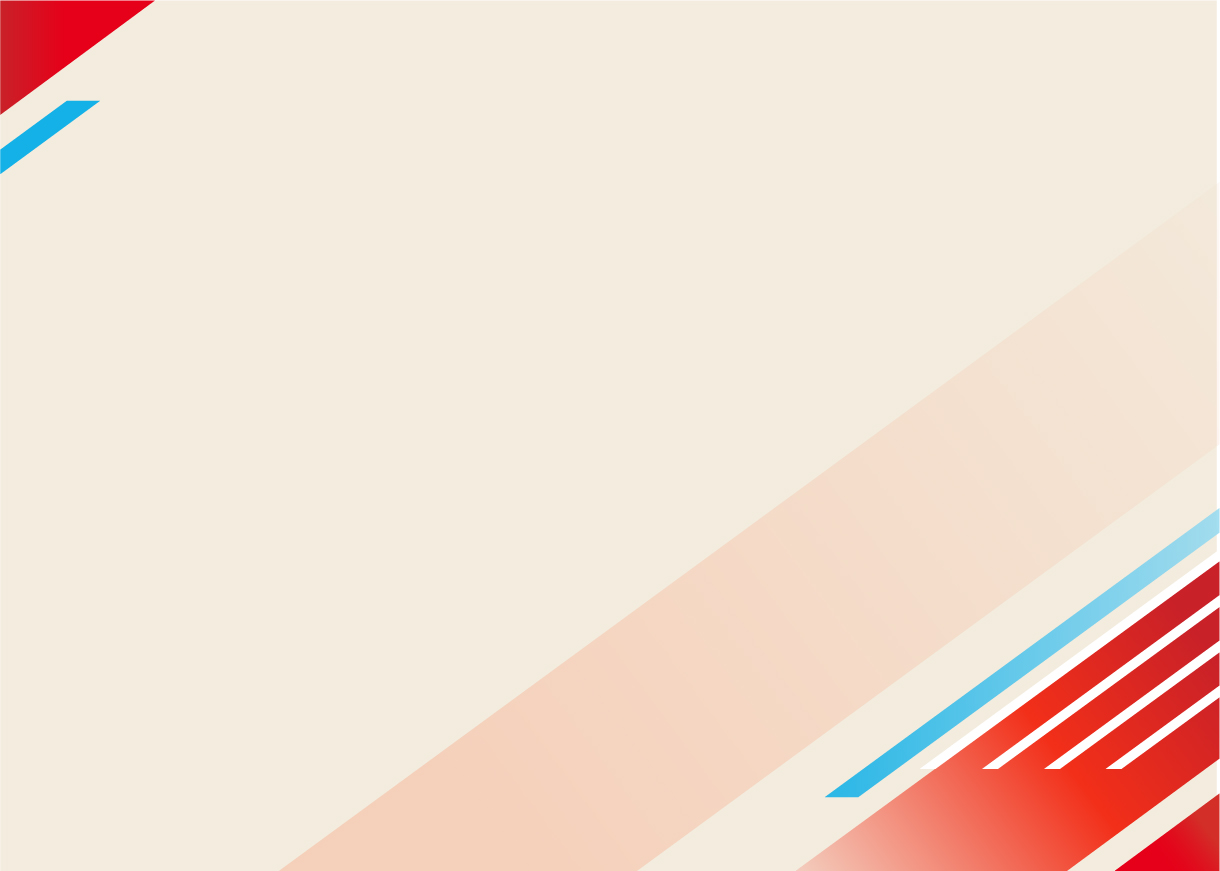 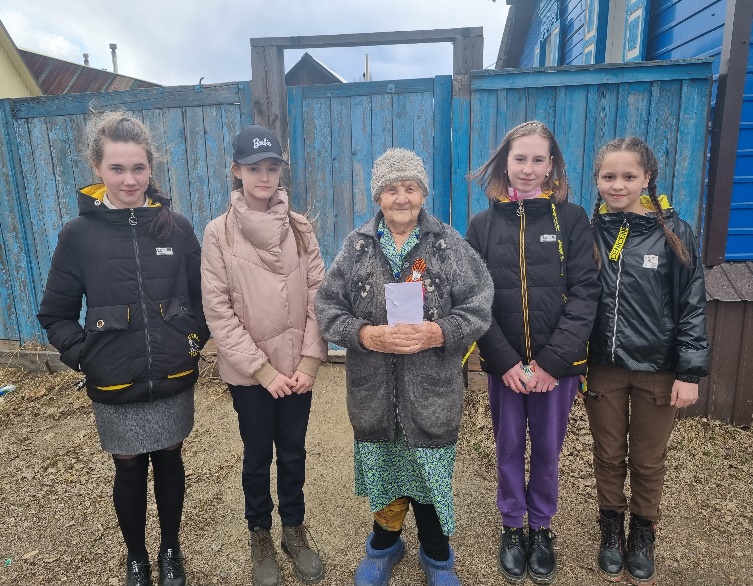 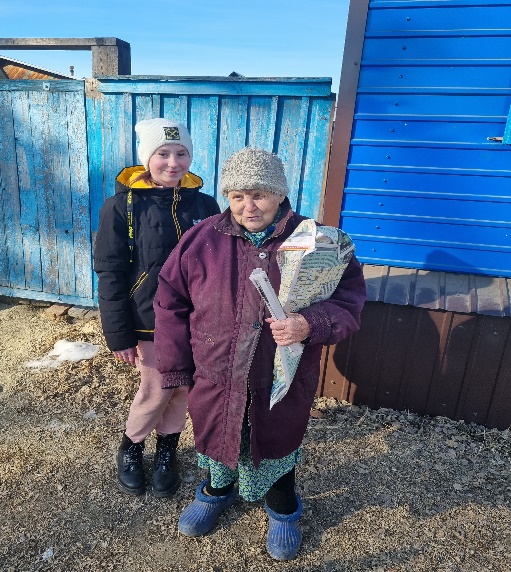 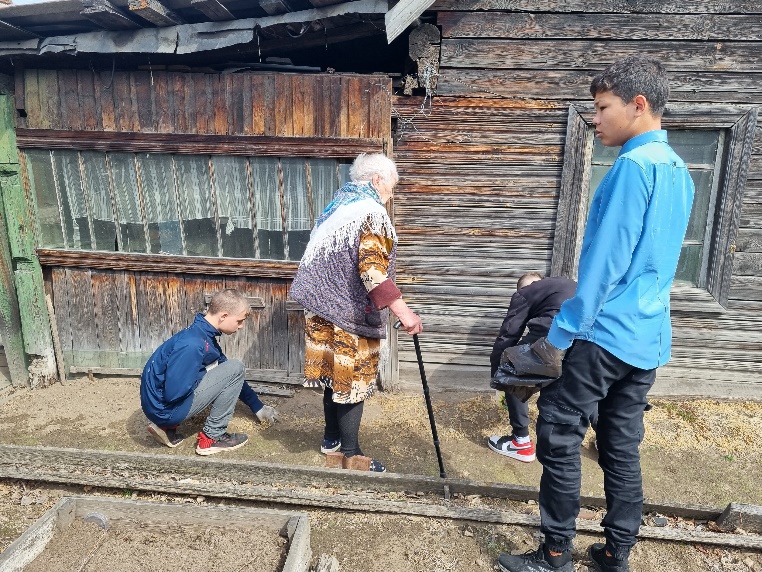 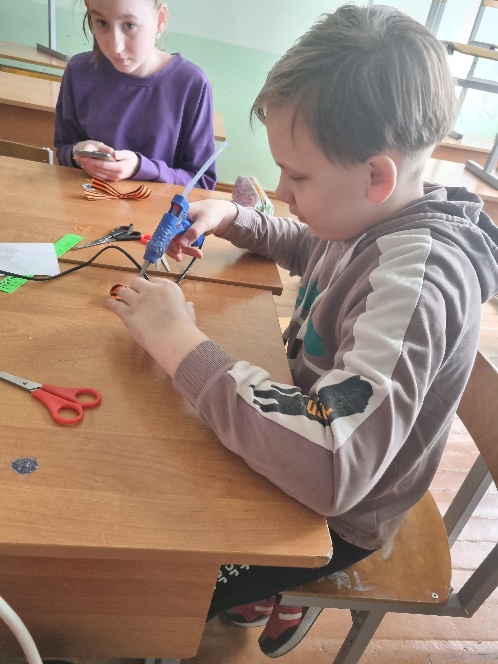 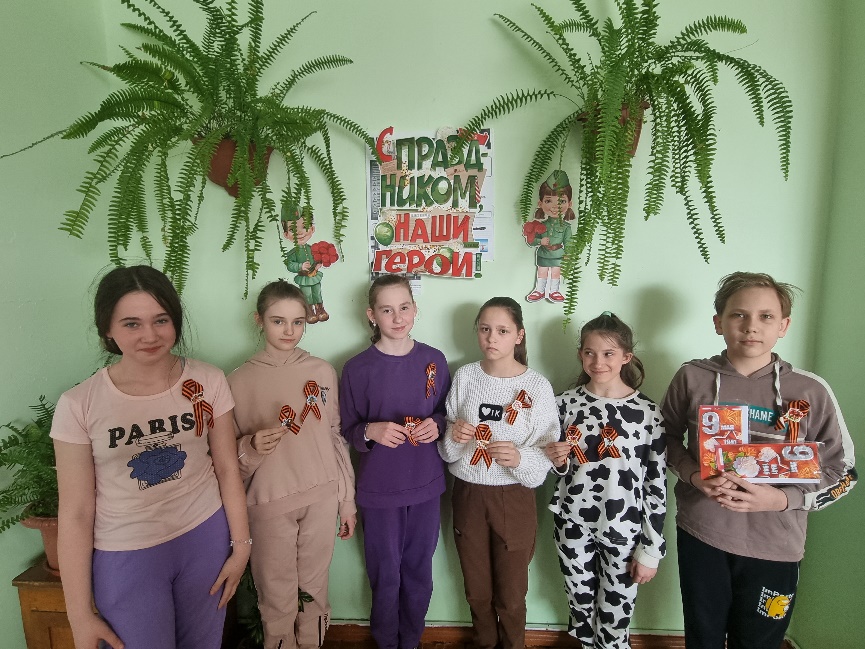 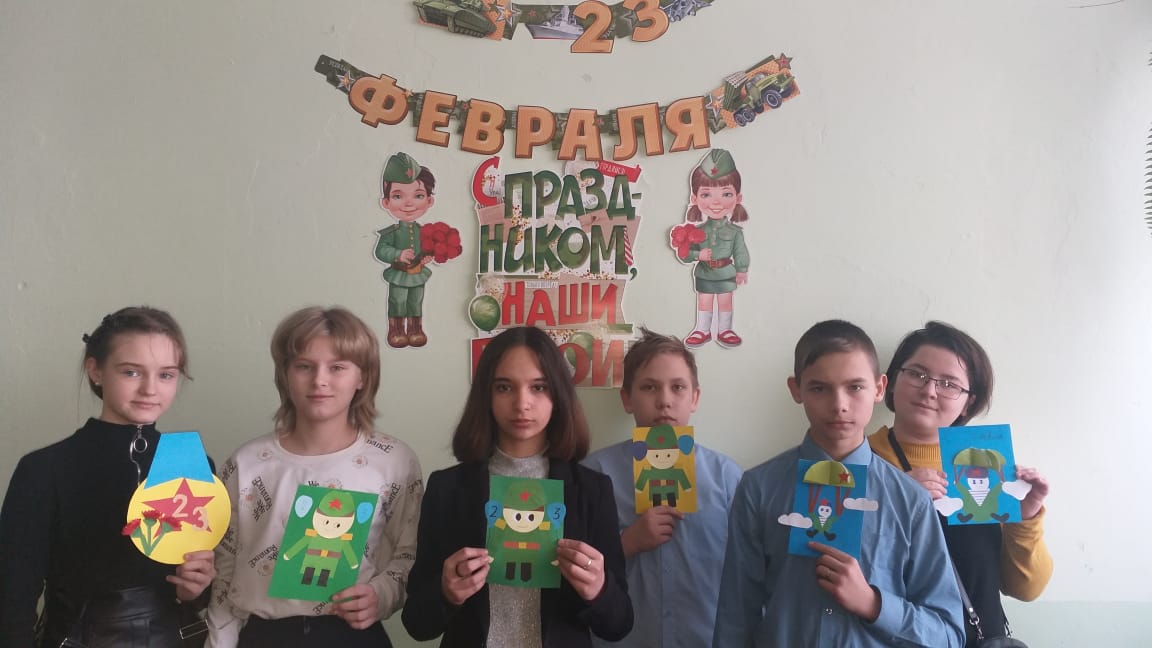 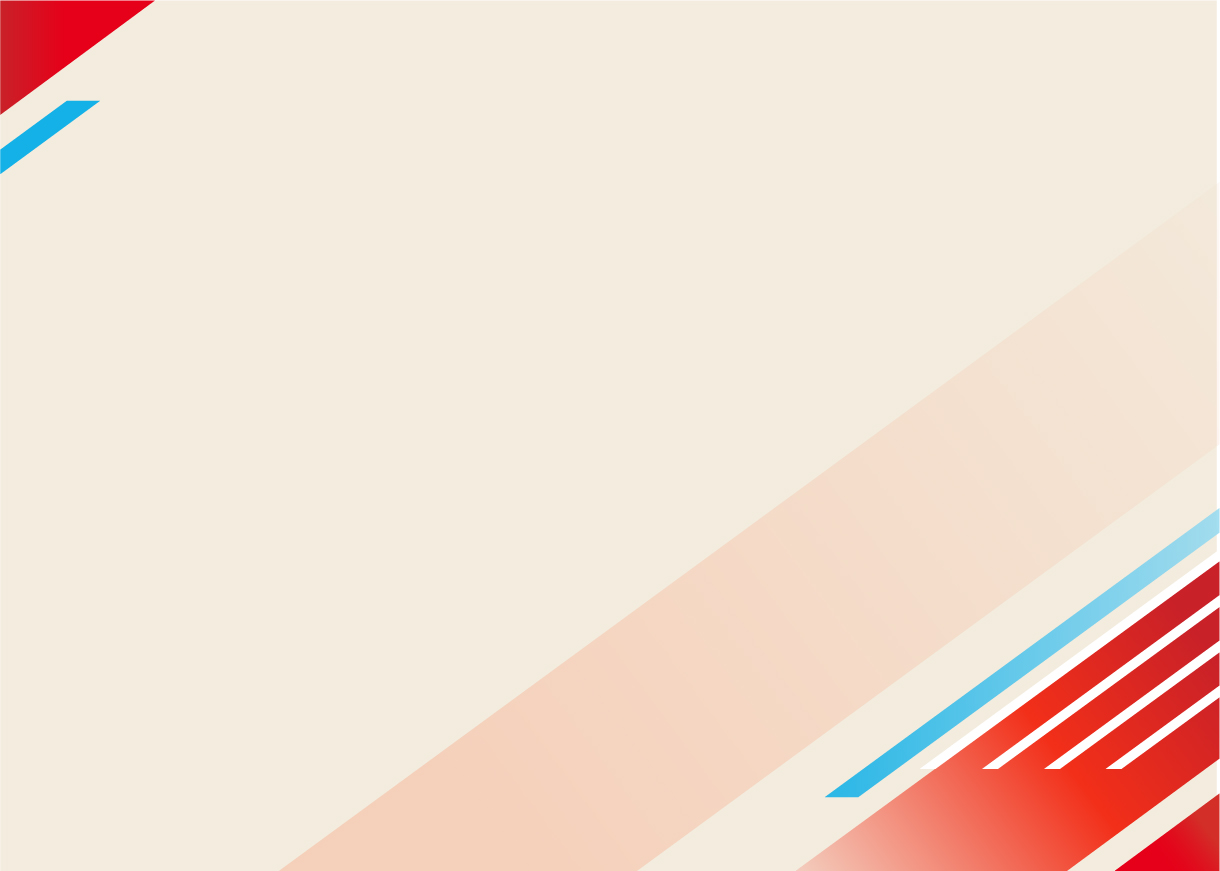 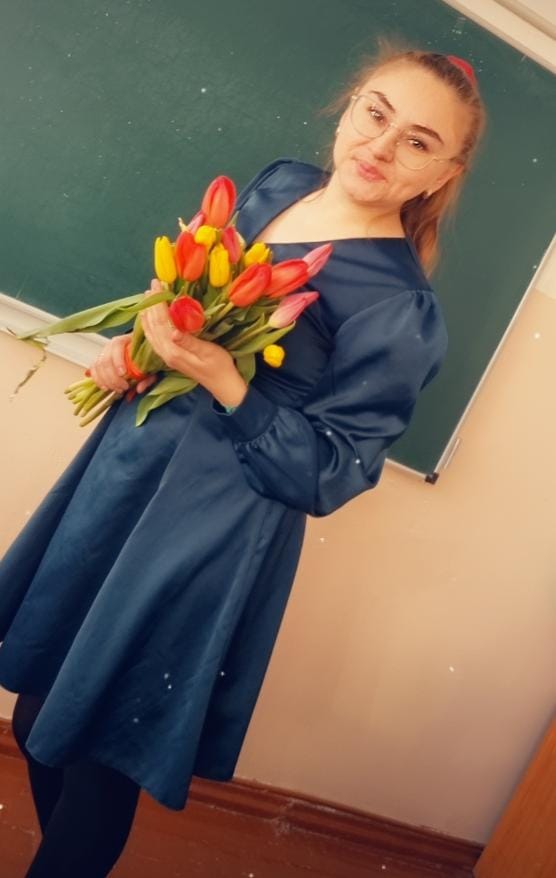 Наставляемый – Зырянова Нина Георгиевна, классный руководитель 4 «А» класса, руководитель ЮНАРМЕЙСКОГО отряда  «Барс» в МОАУ ЦО
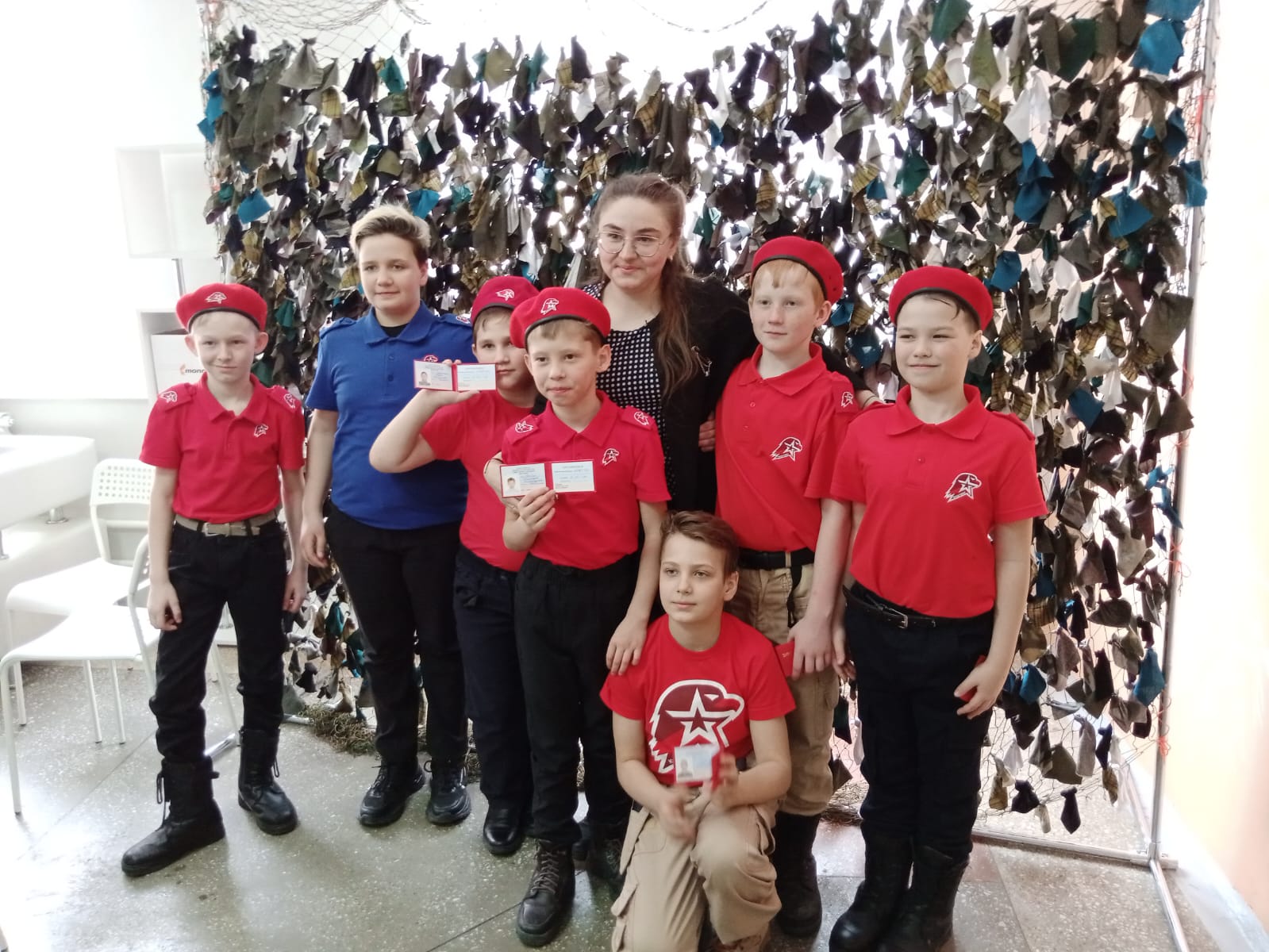 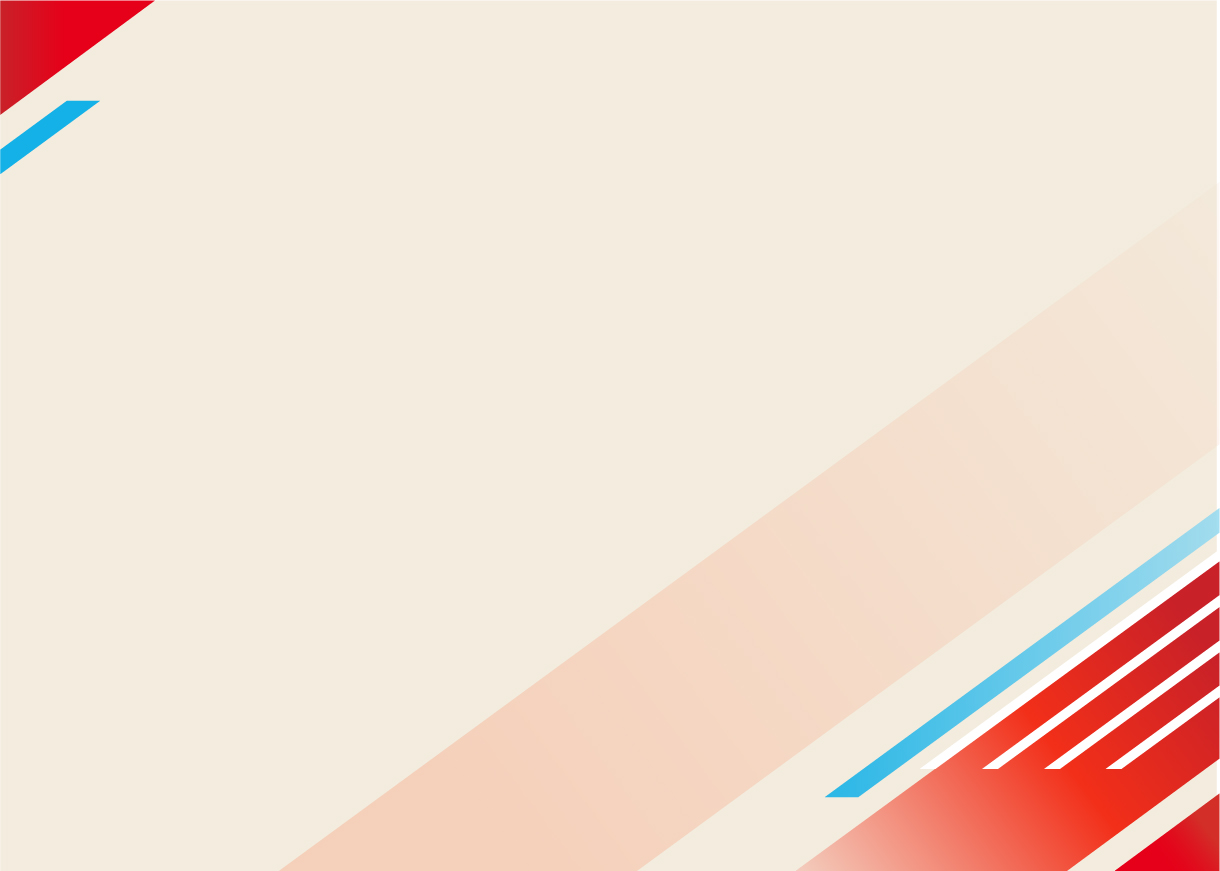 Проведение анкетирования
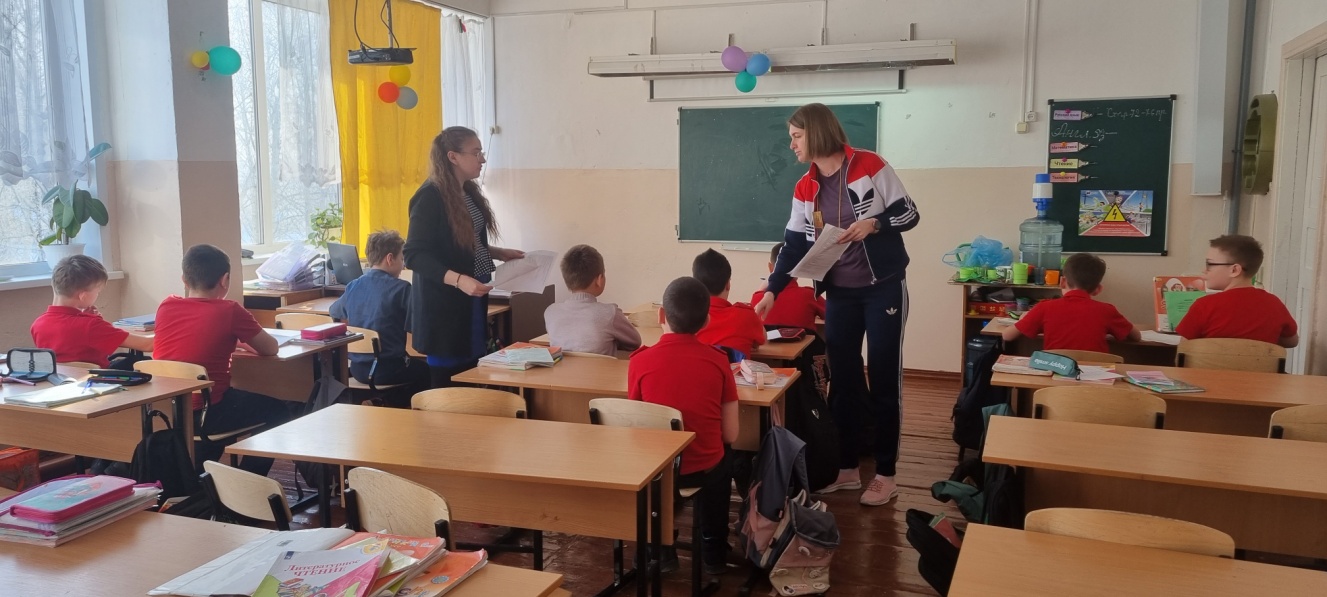 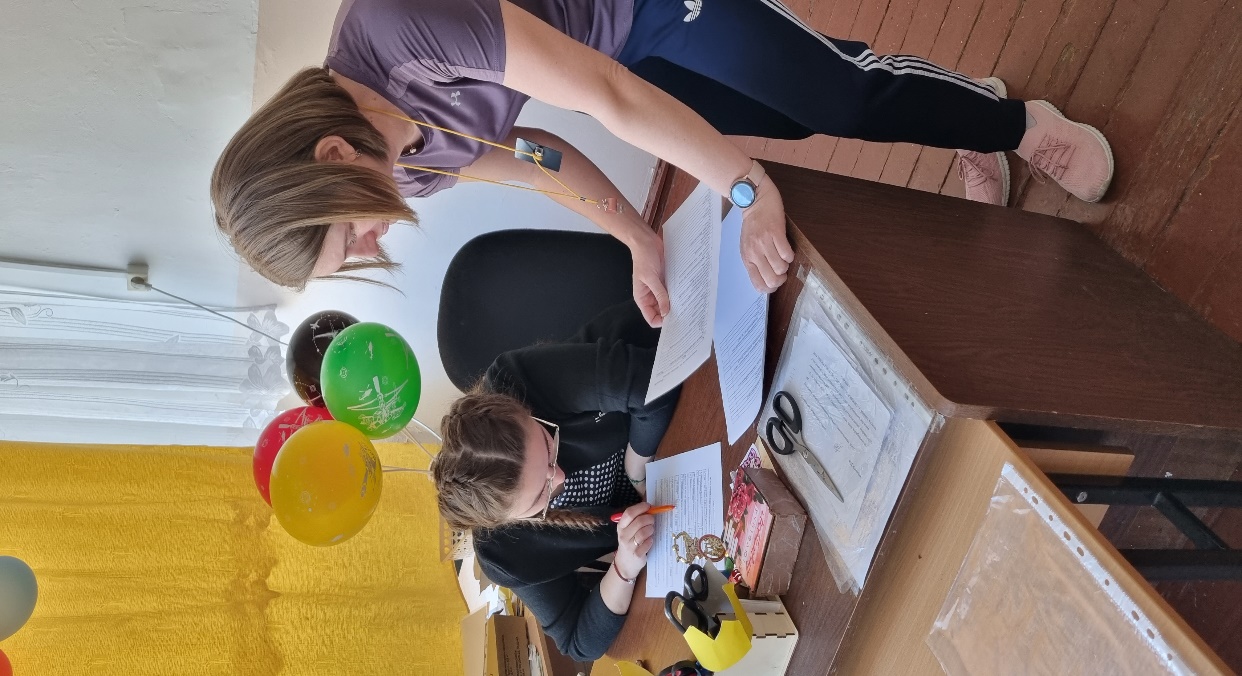 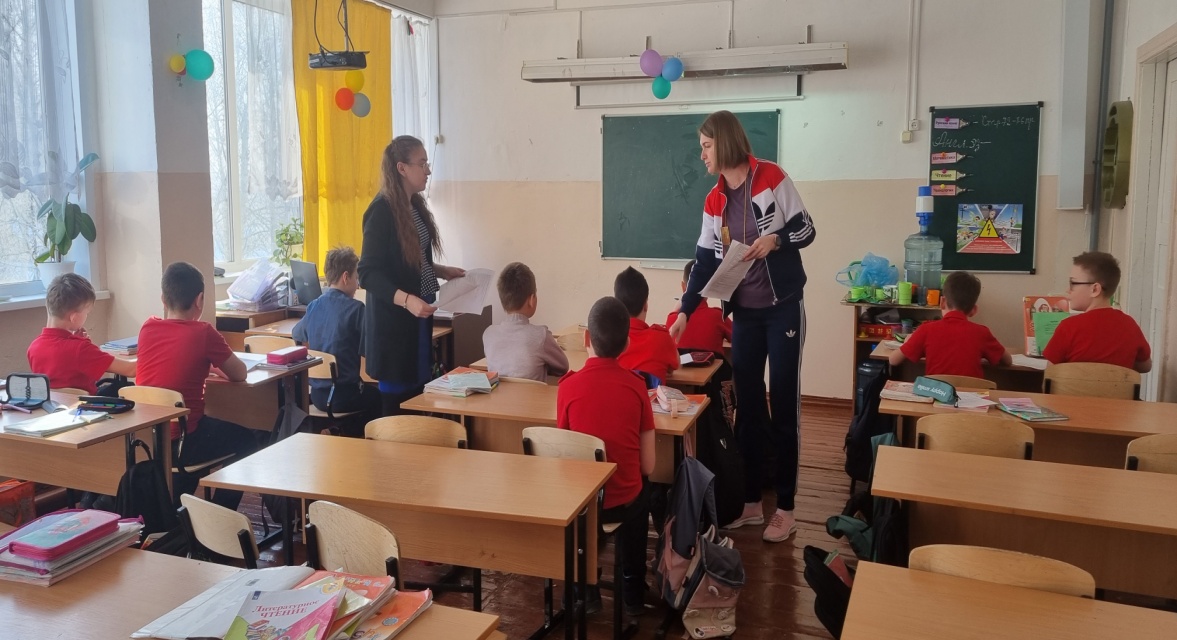 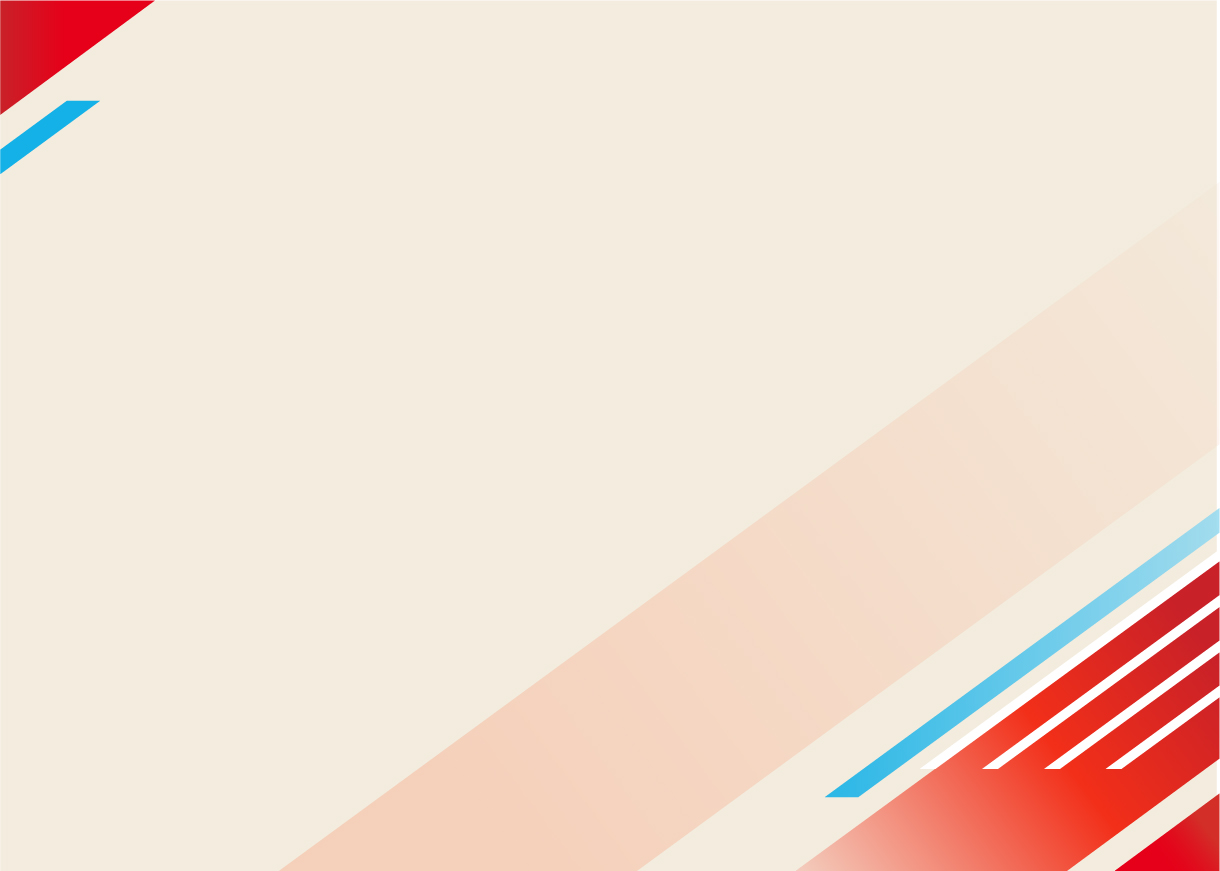 Участие в школьных акциях и мероприятиях, посвященных 23 февраля
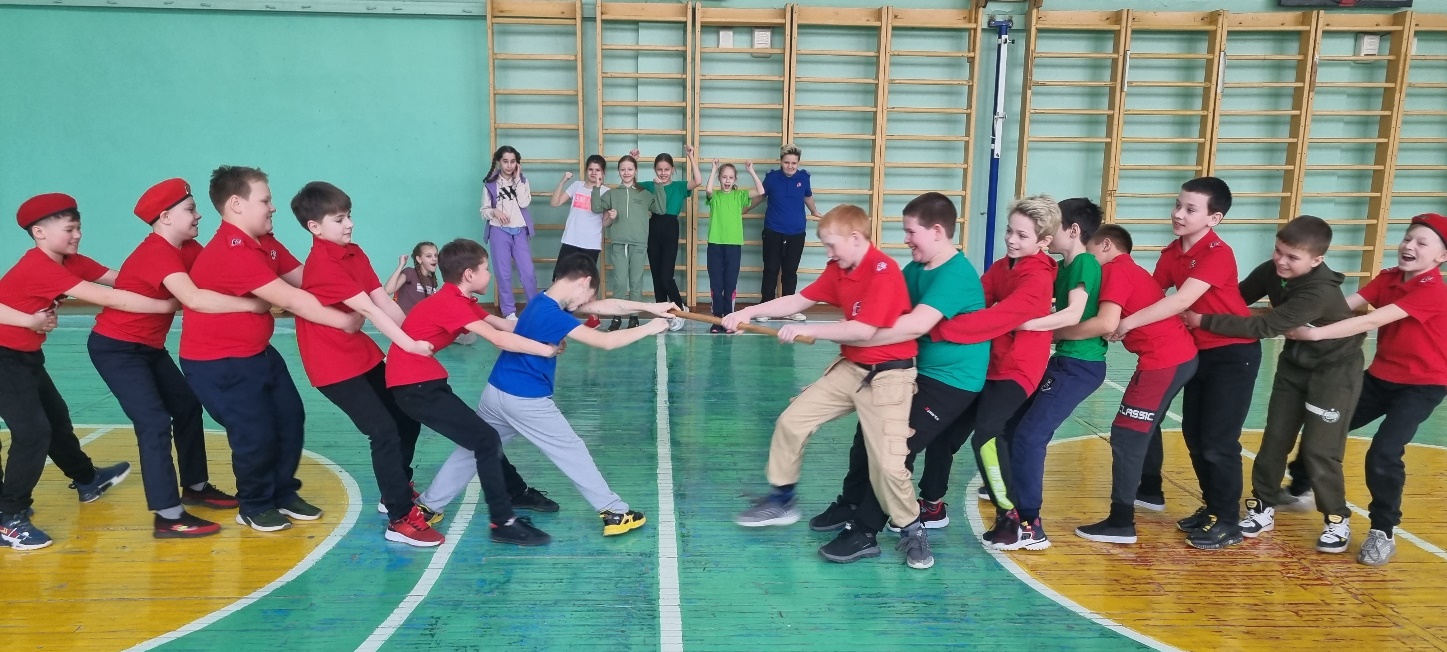 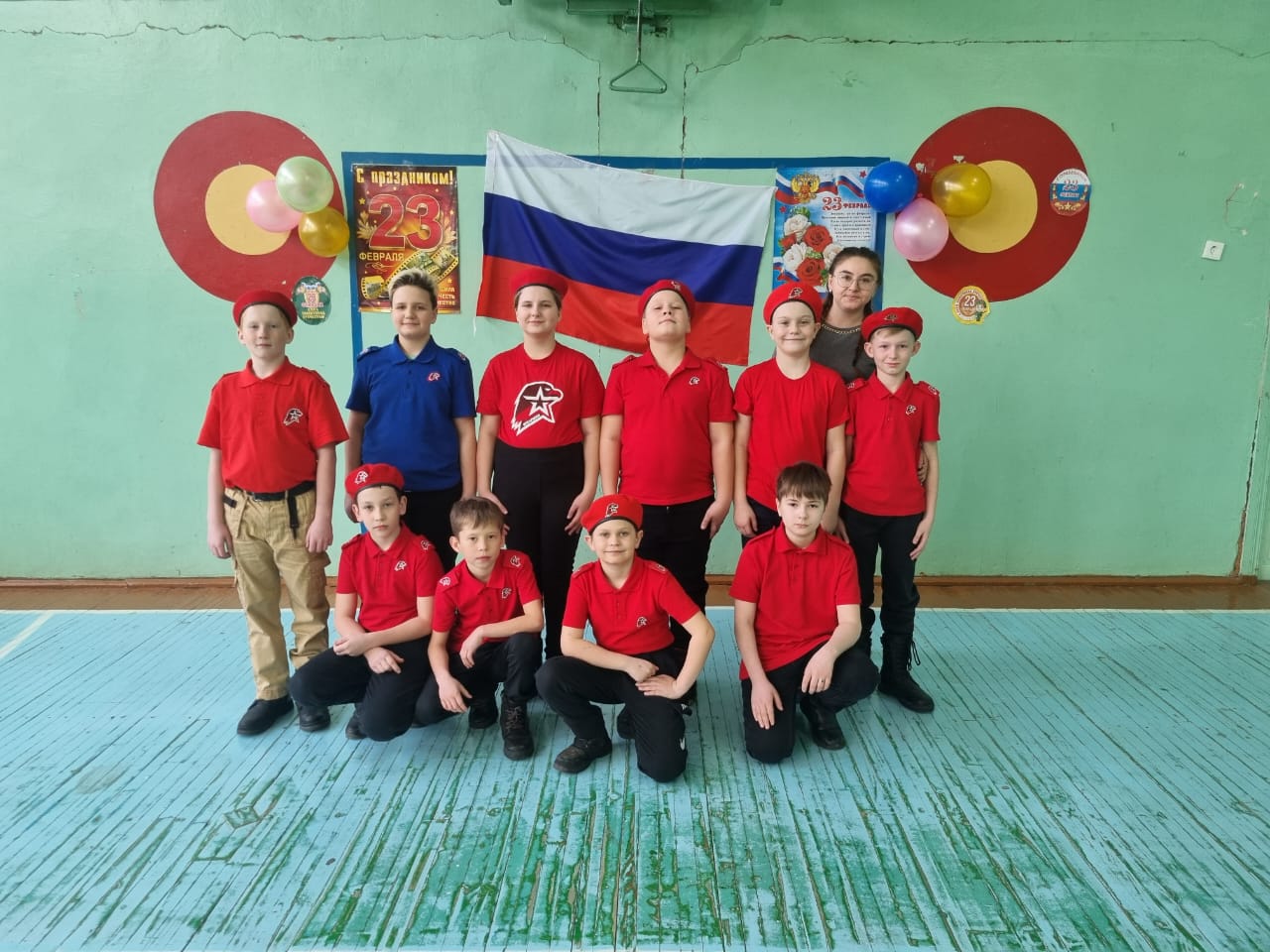 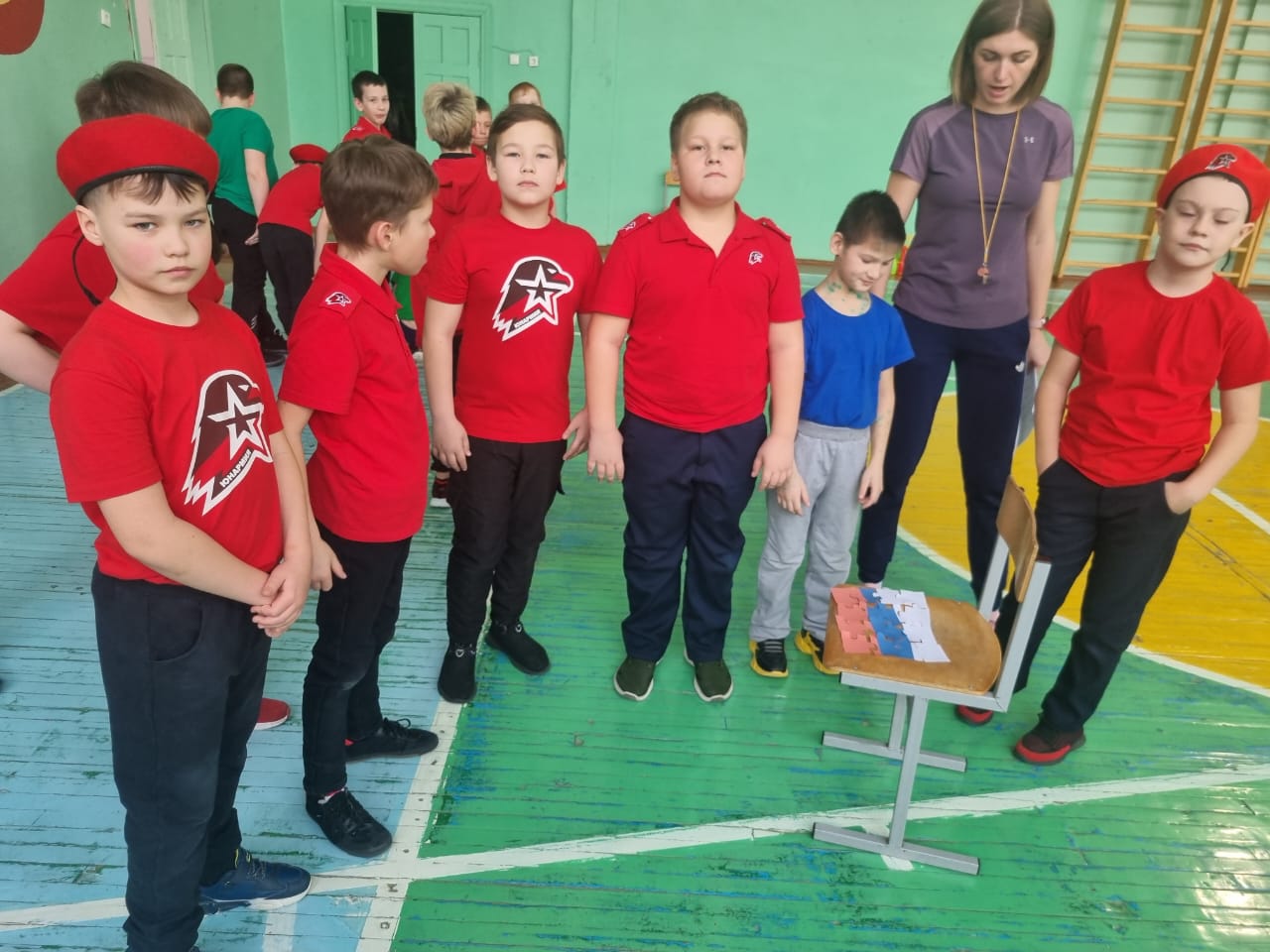 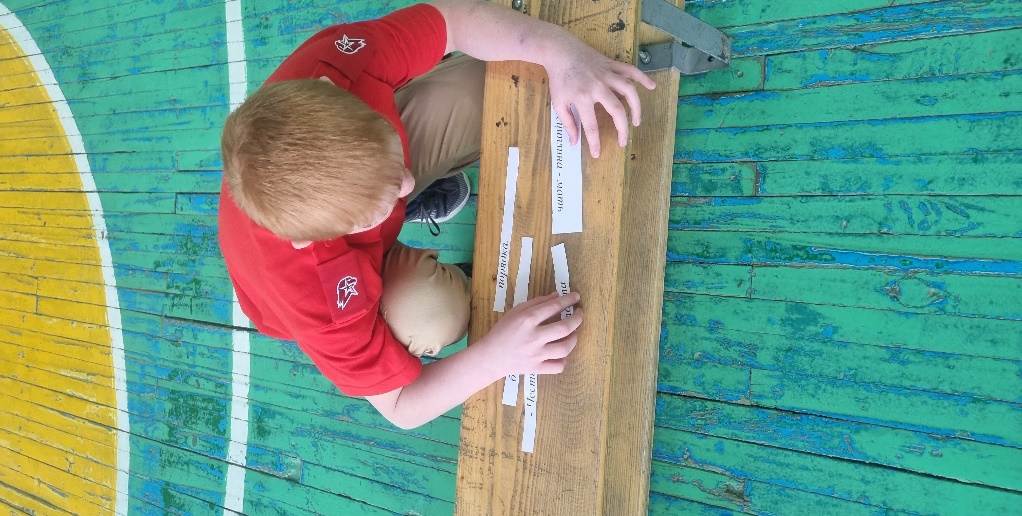 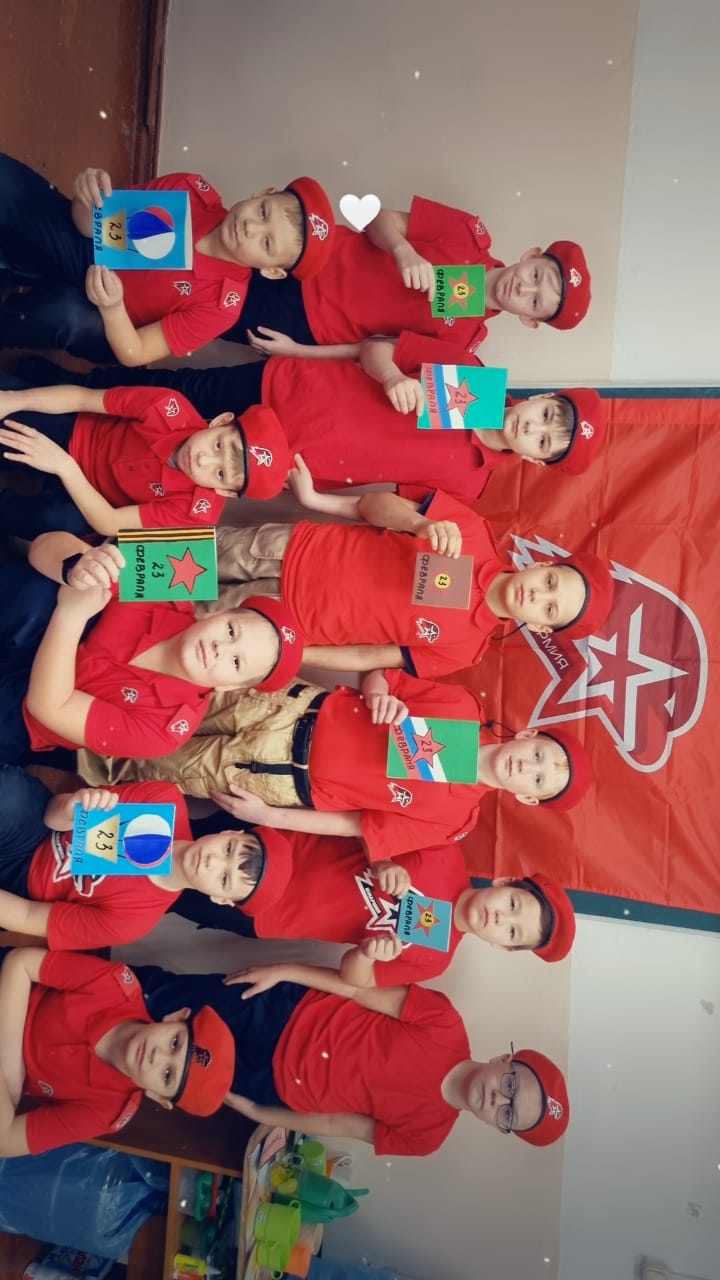 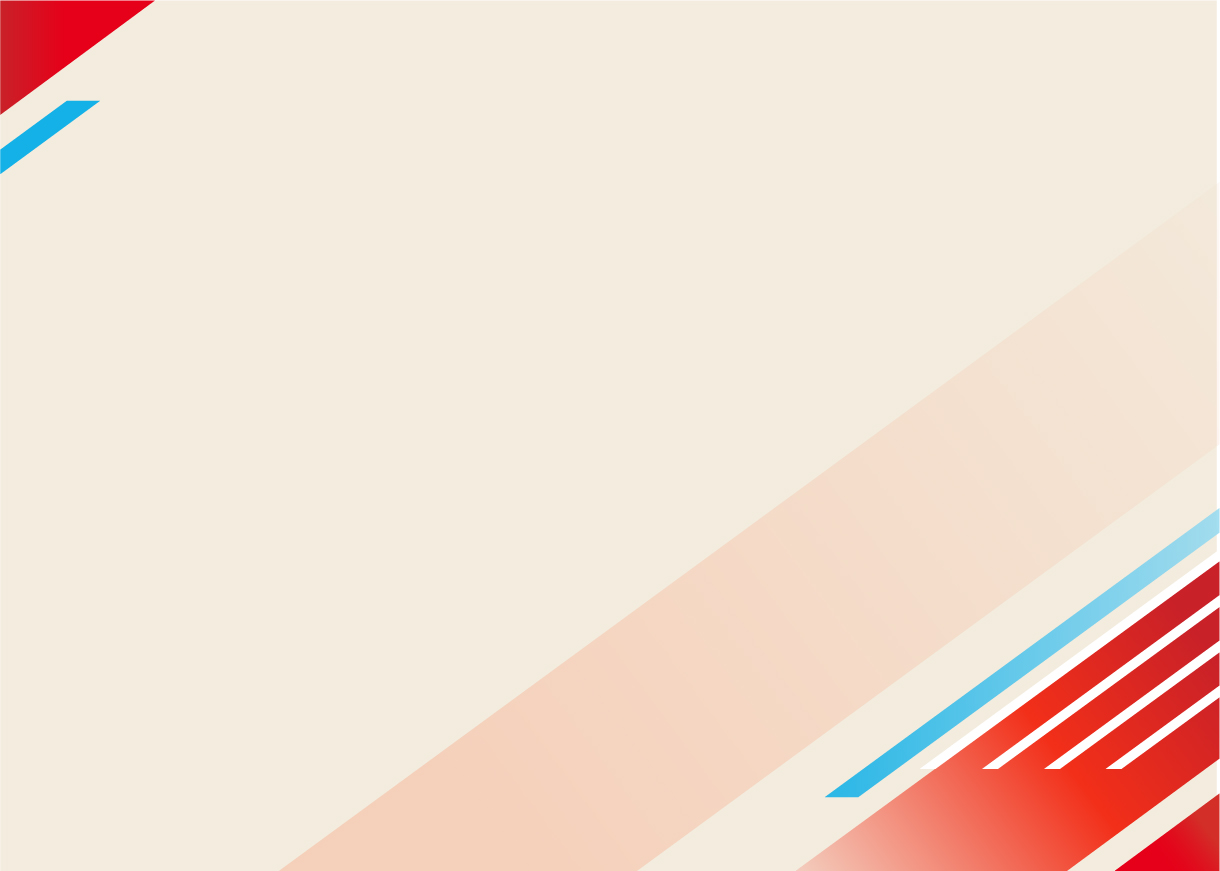 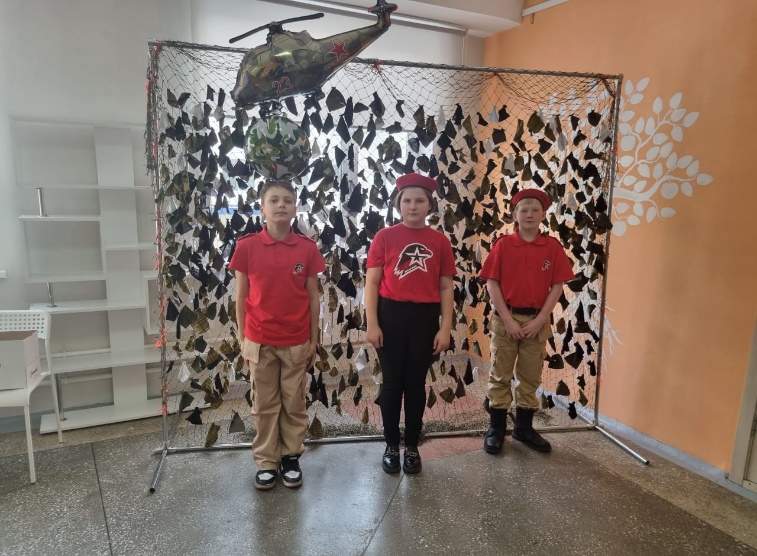 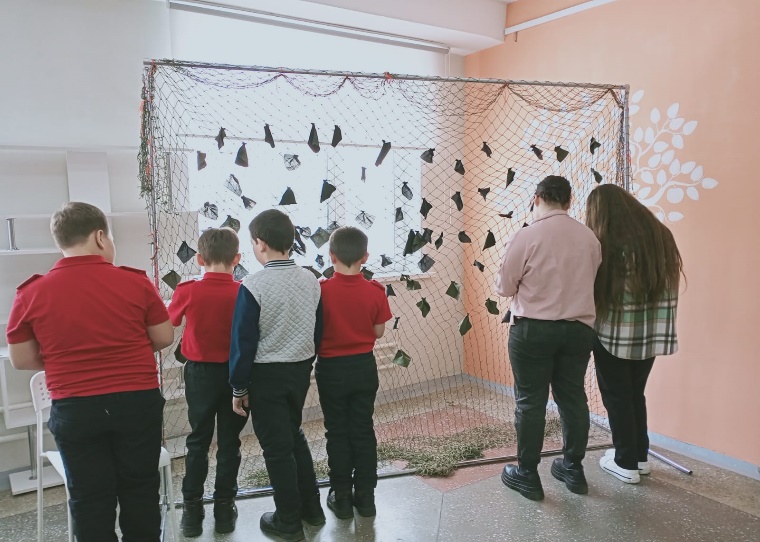 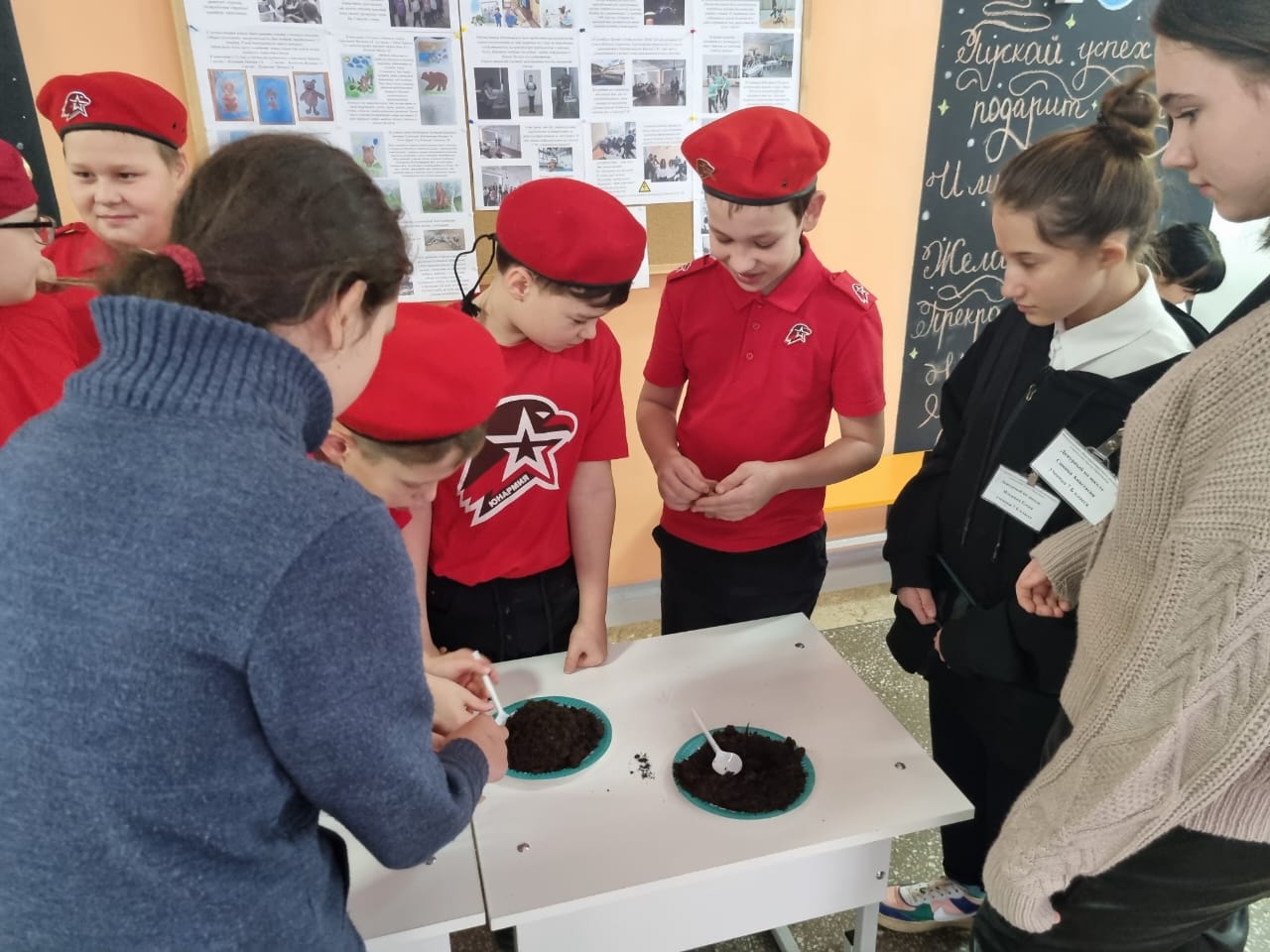 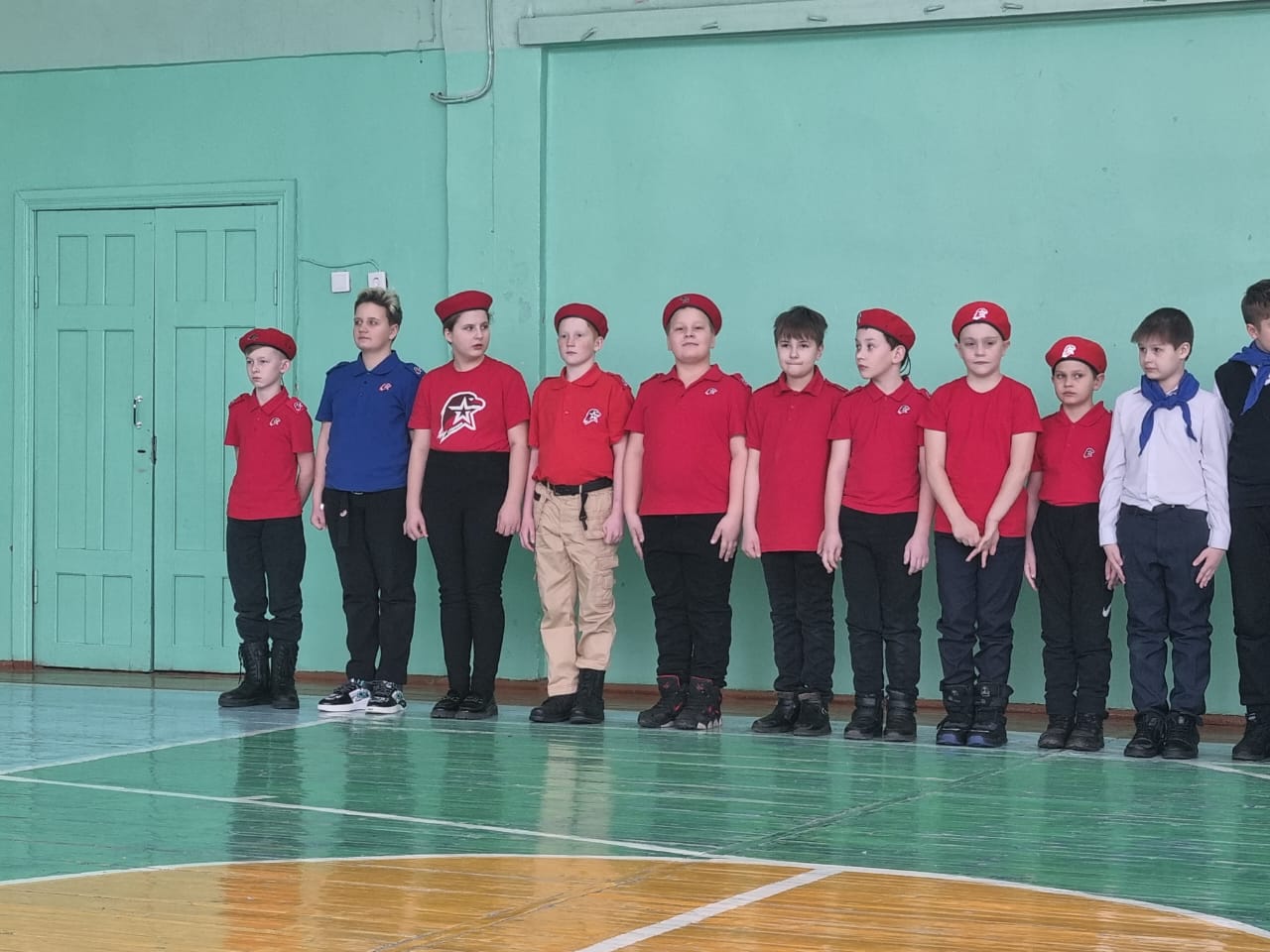 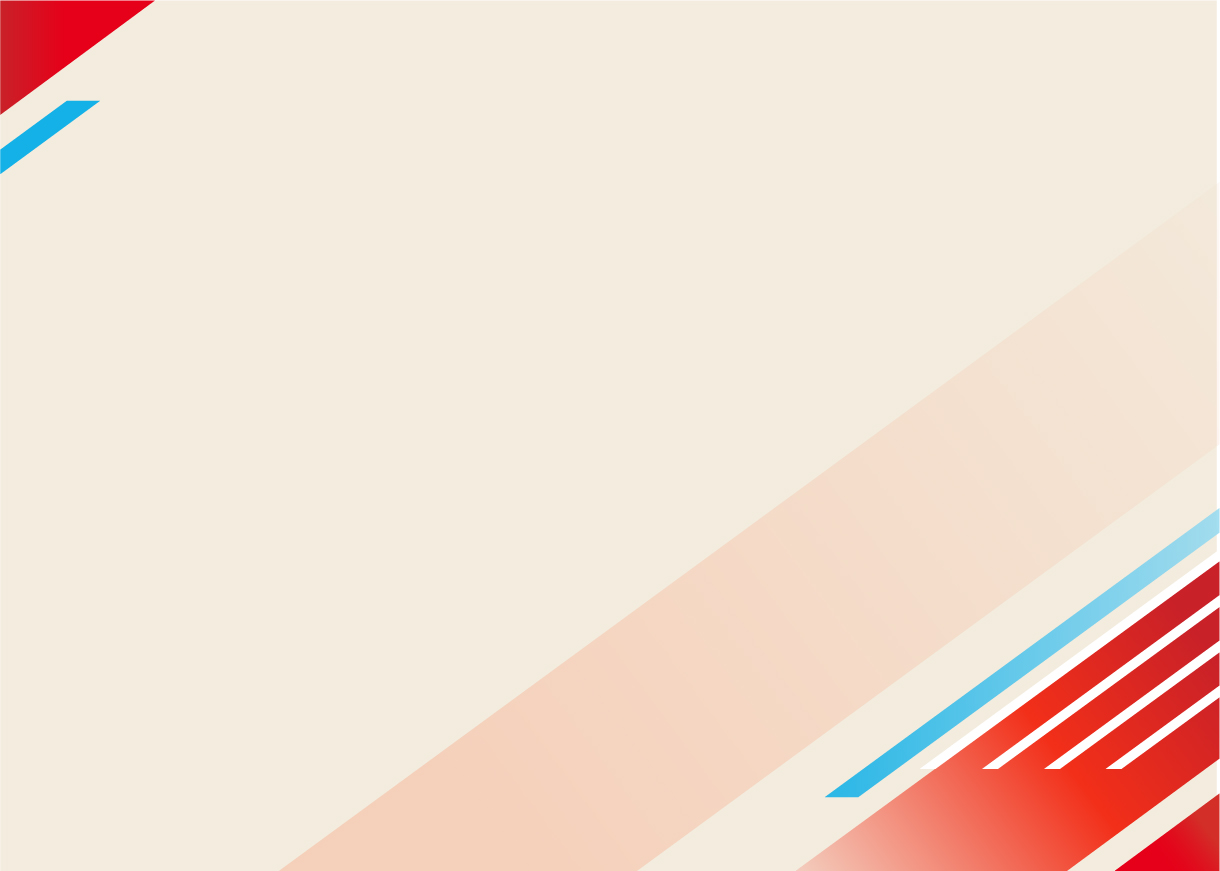 Классные часы
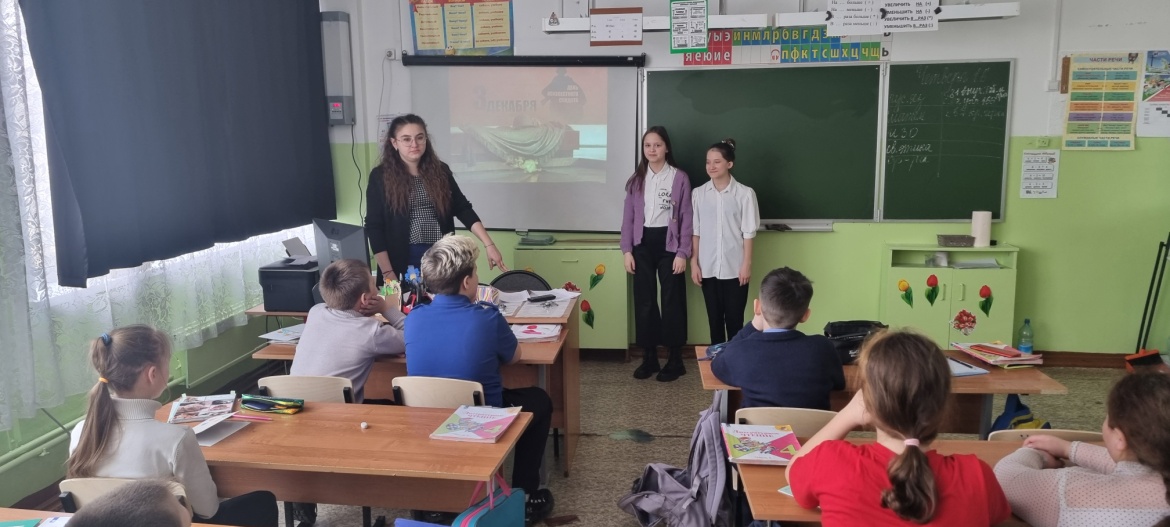 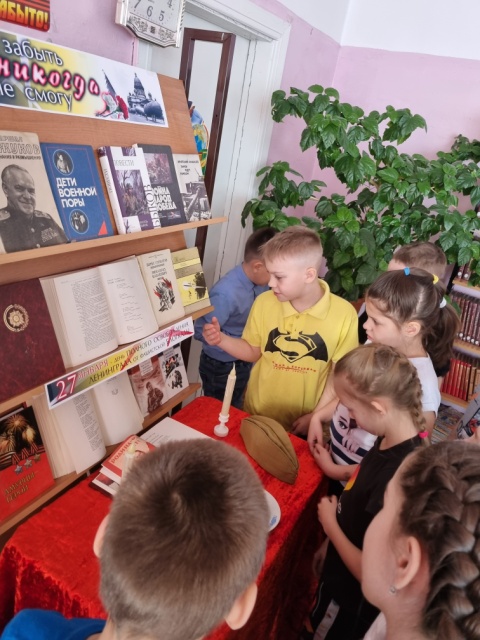 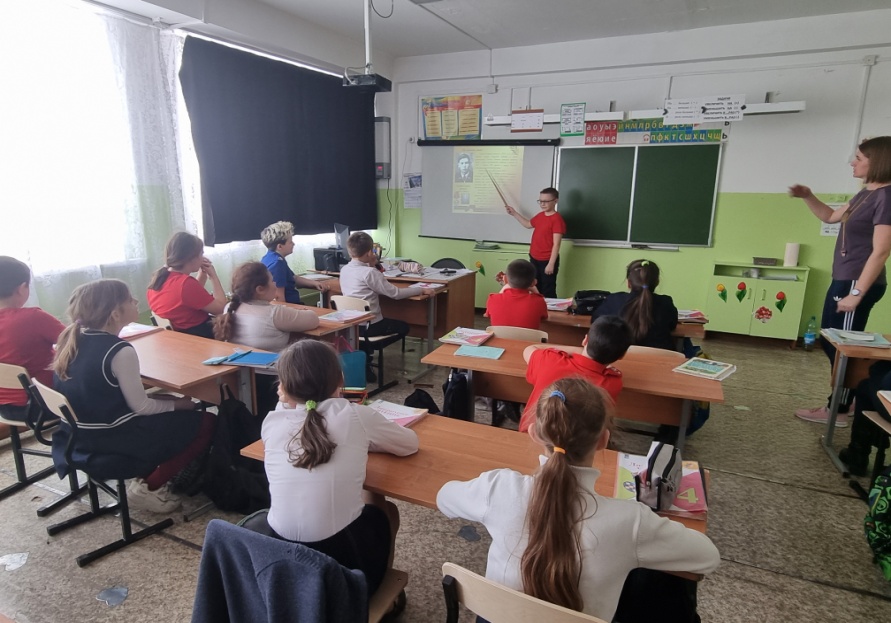 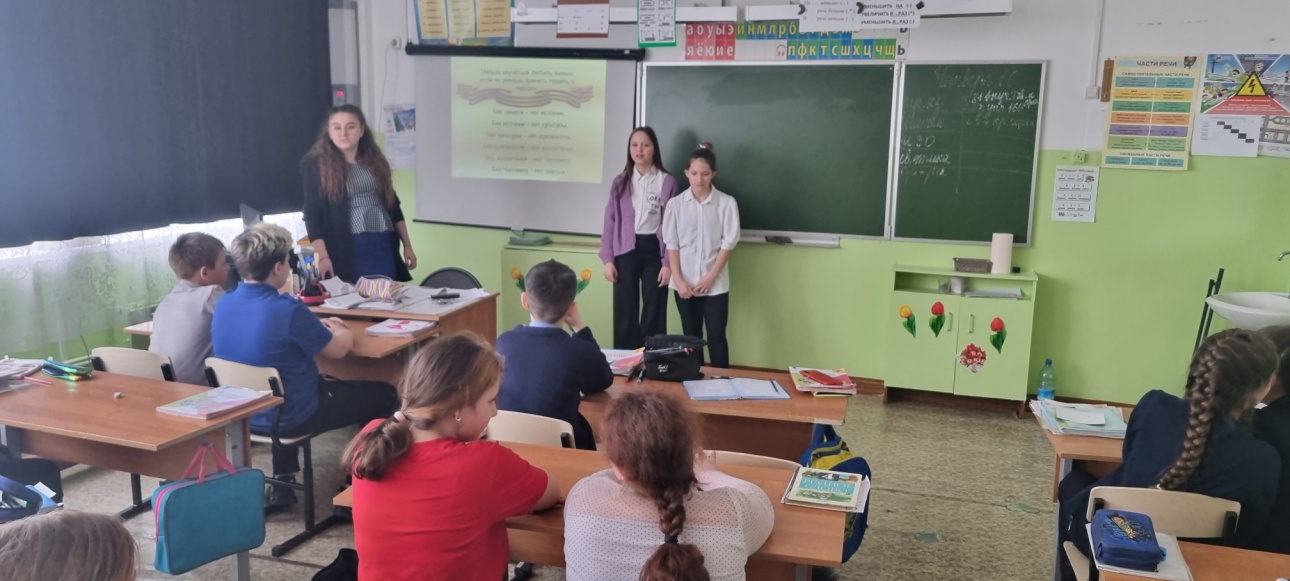 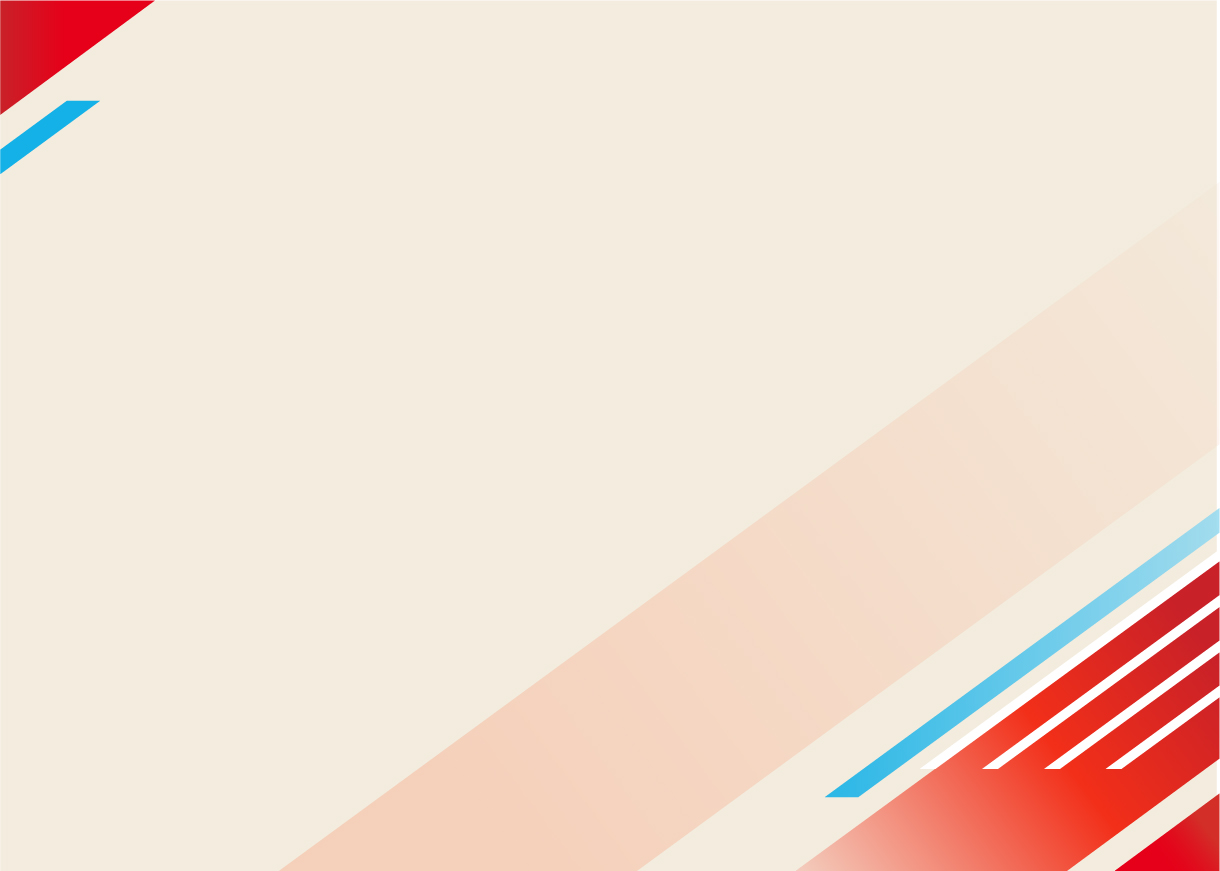 Участие в городских мероприятиях
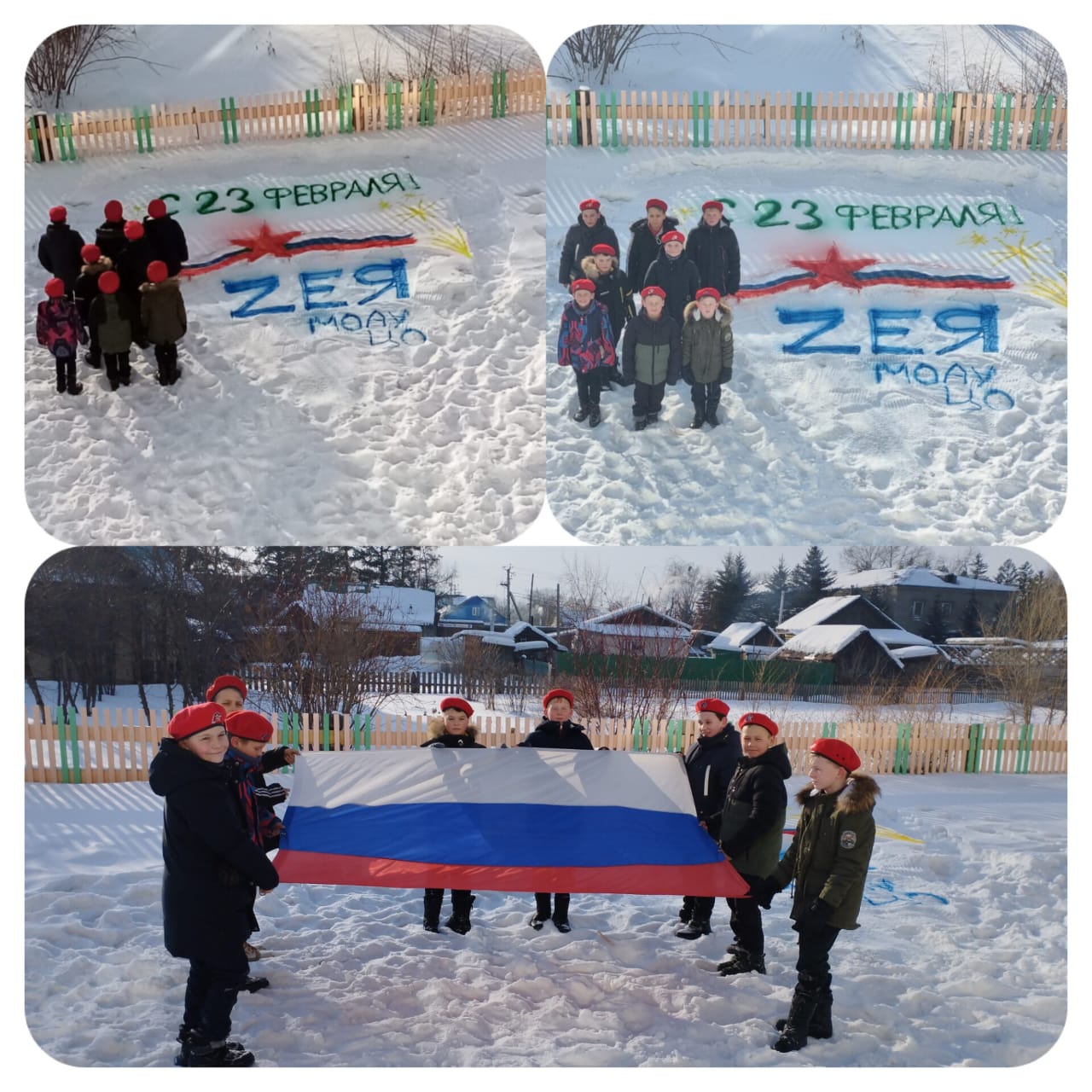 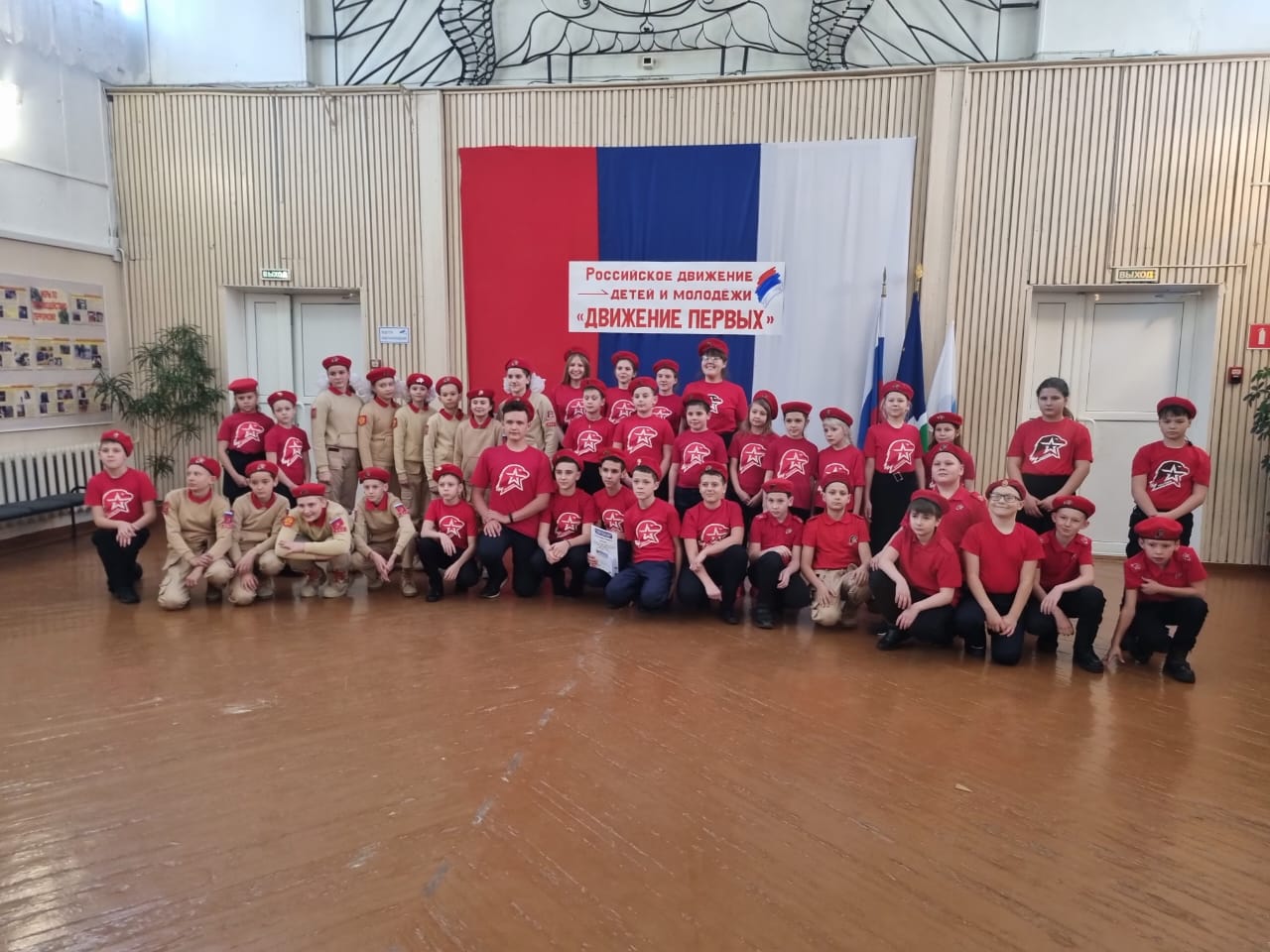 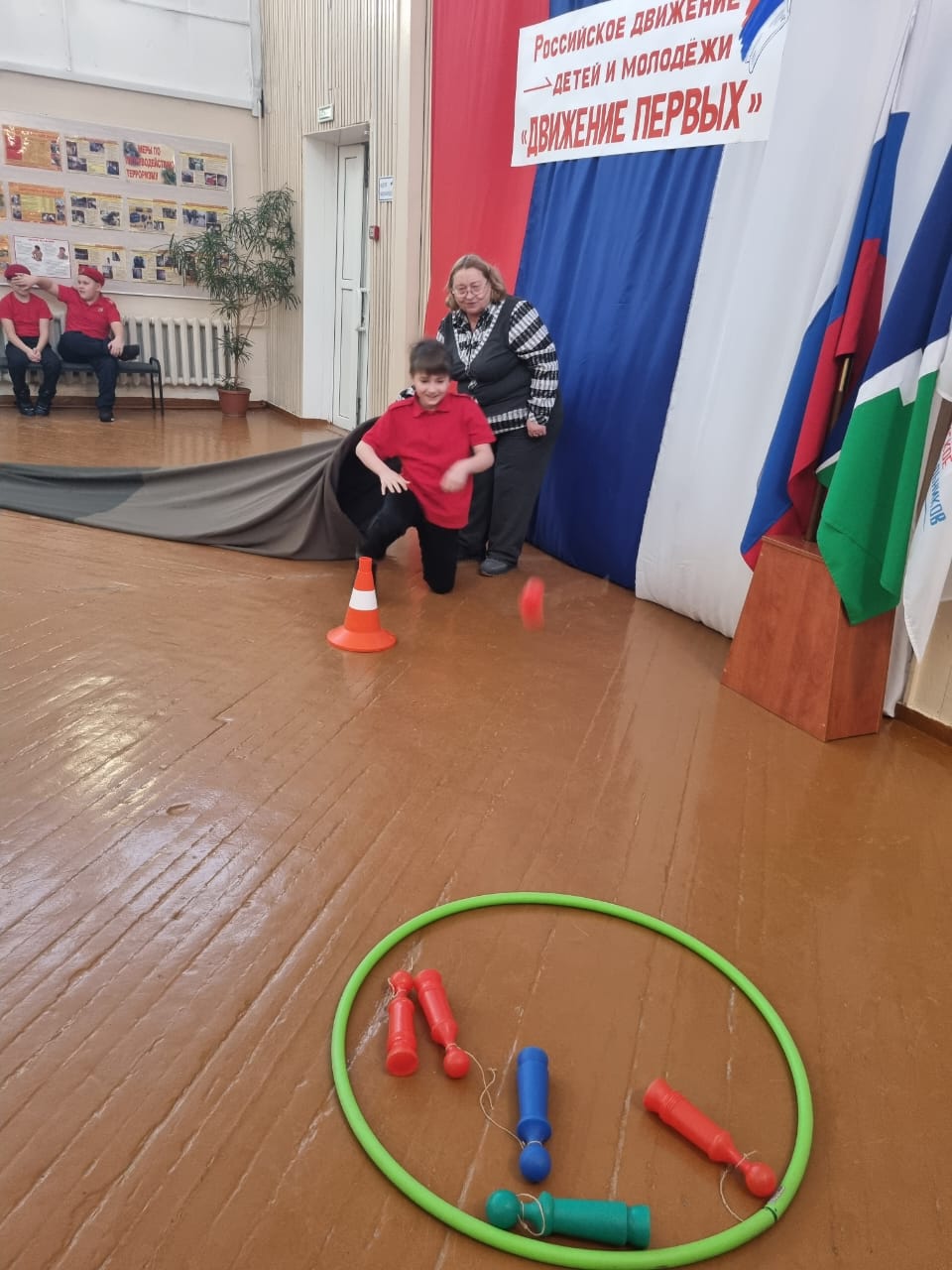 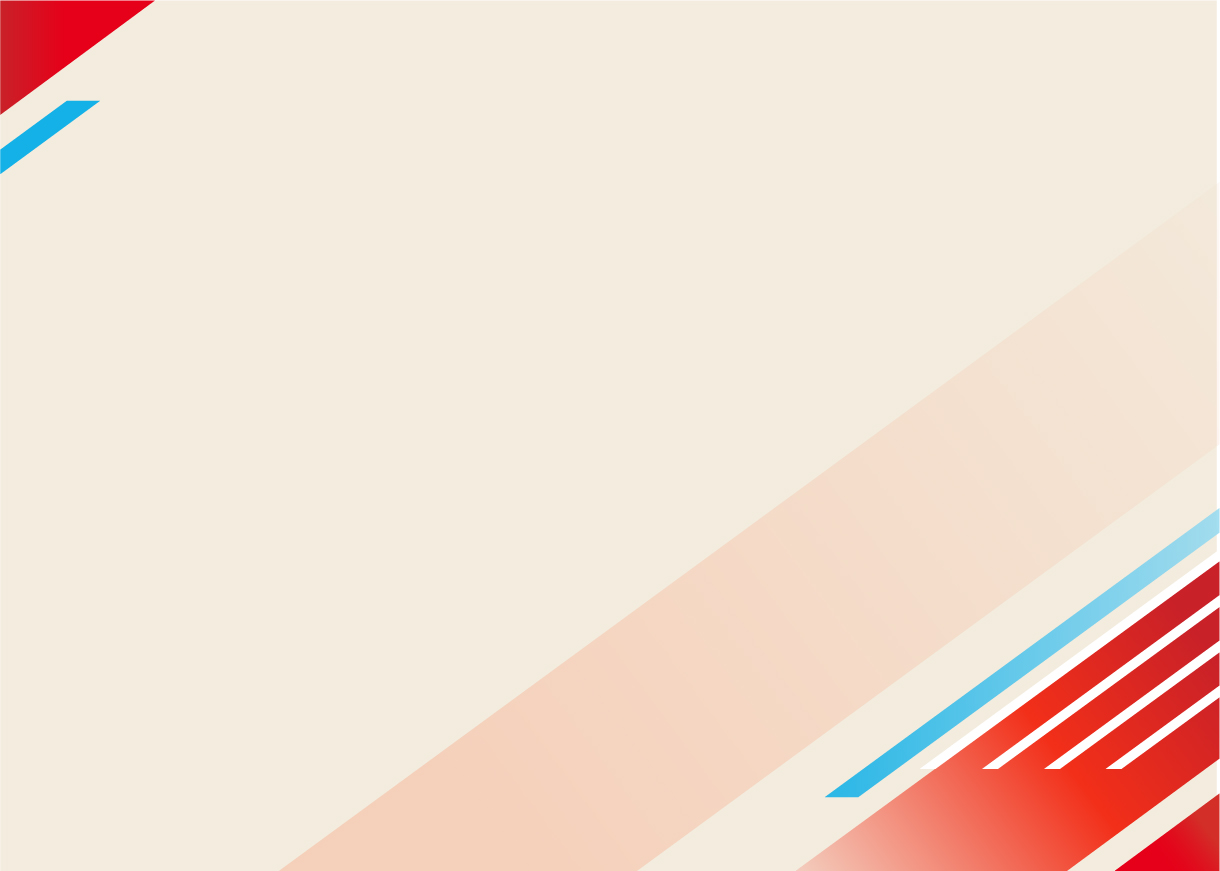 Посещения музея Боевое братство
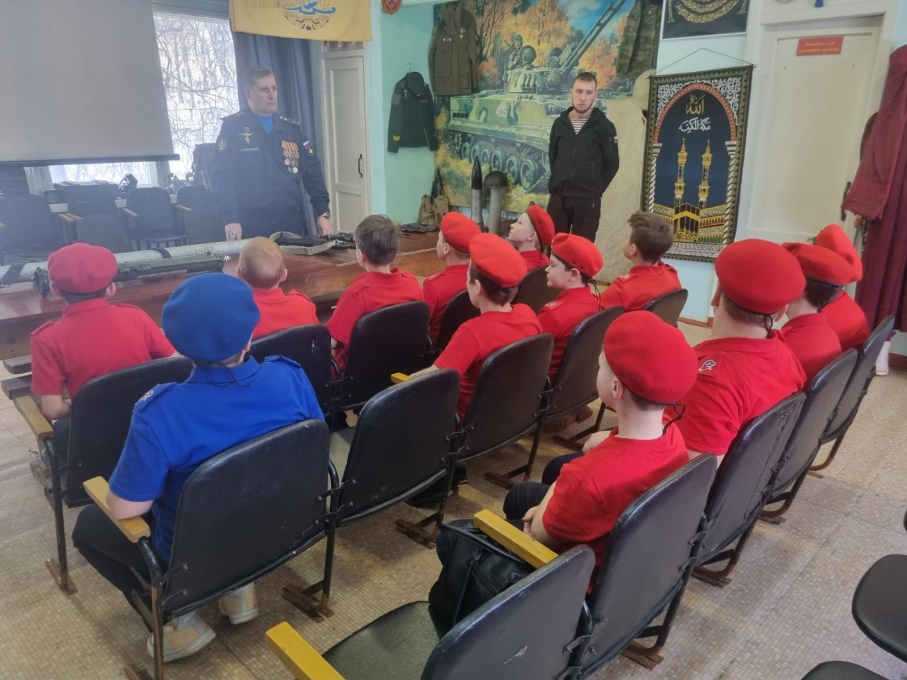 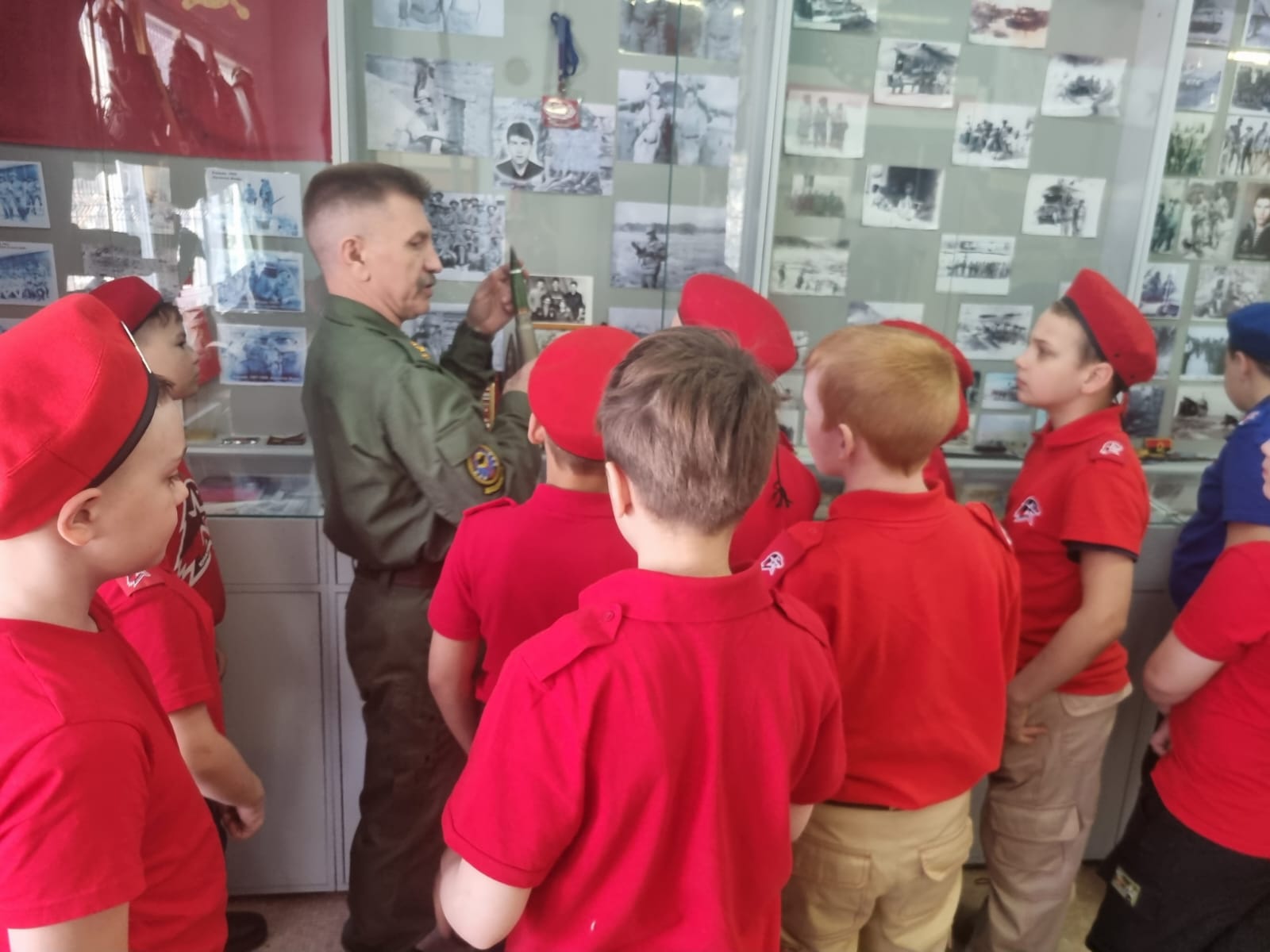 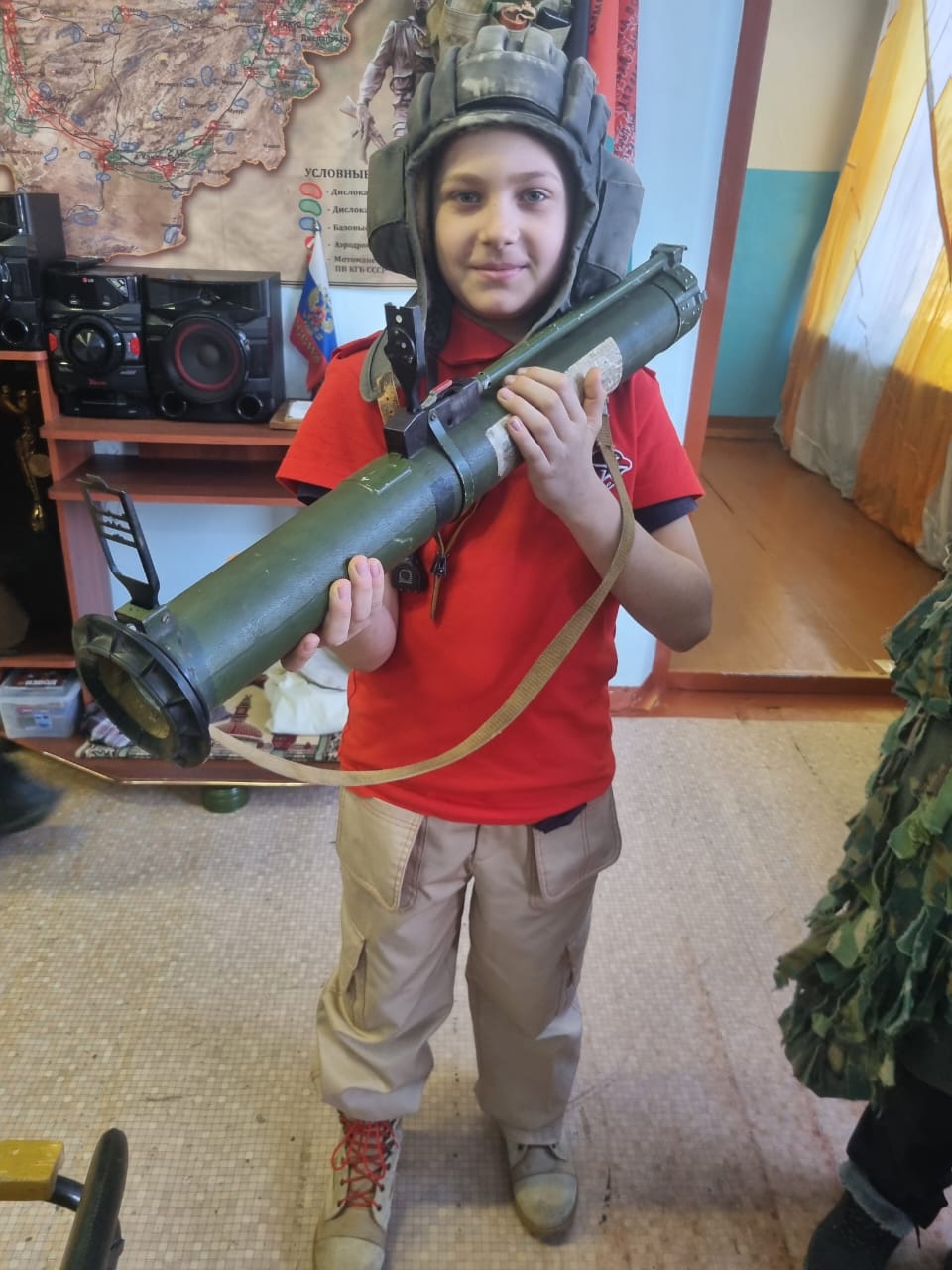 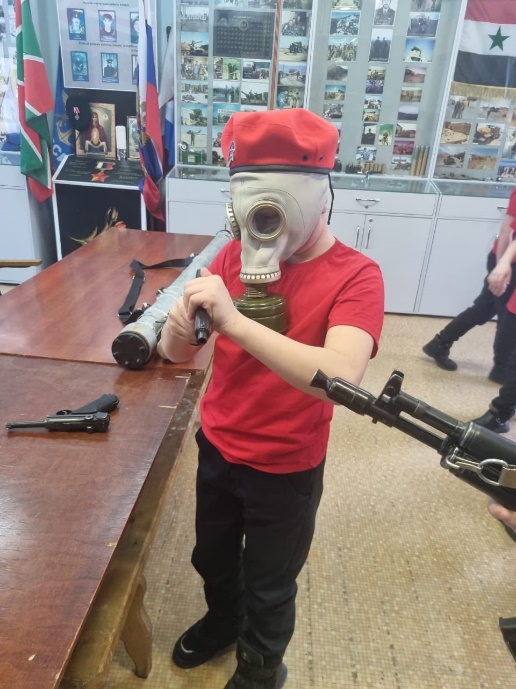 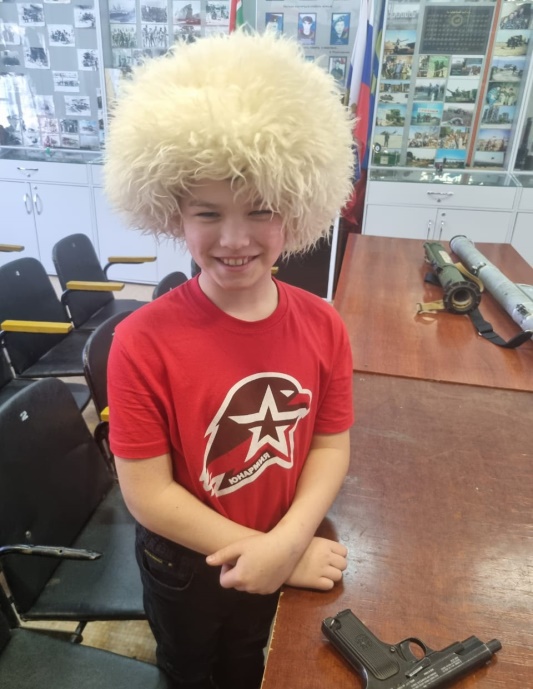 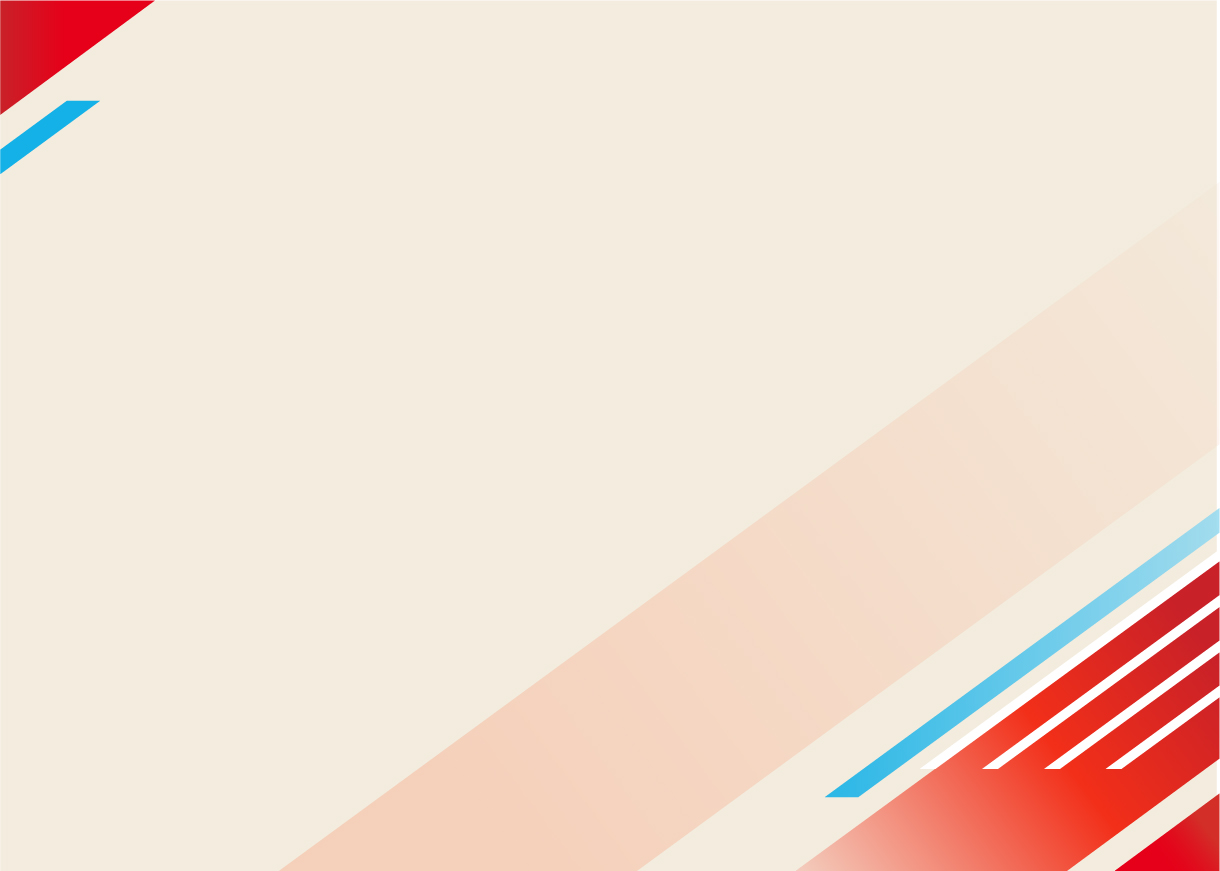 Посвящение в ряды ЮНАРМЕЙЦЕВ
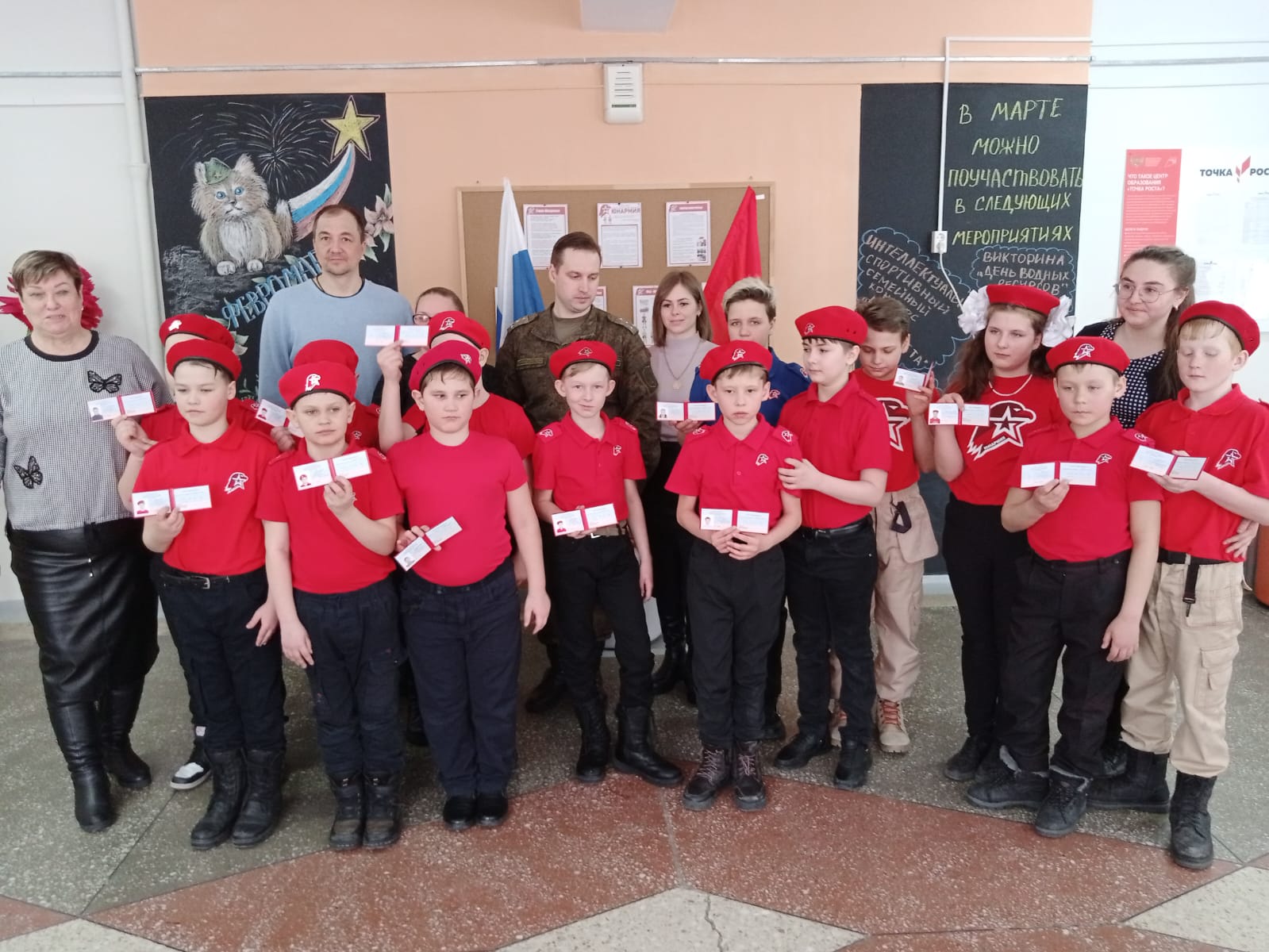 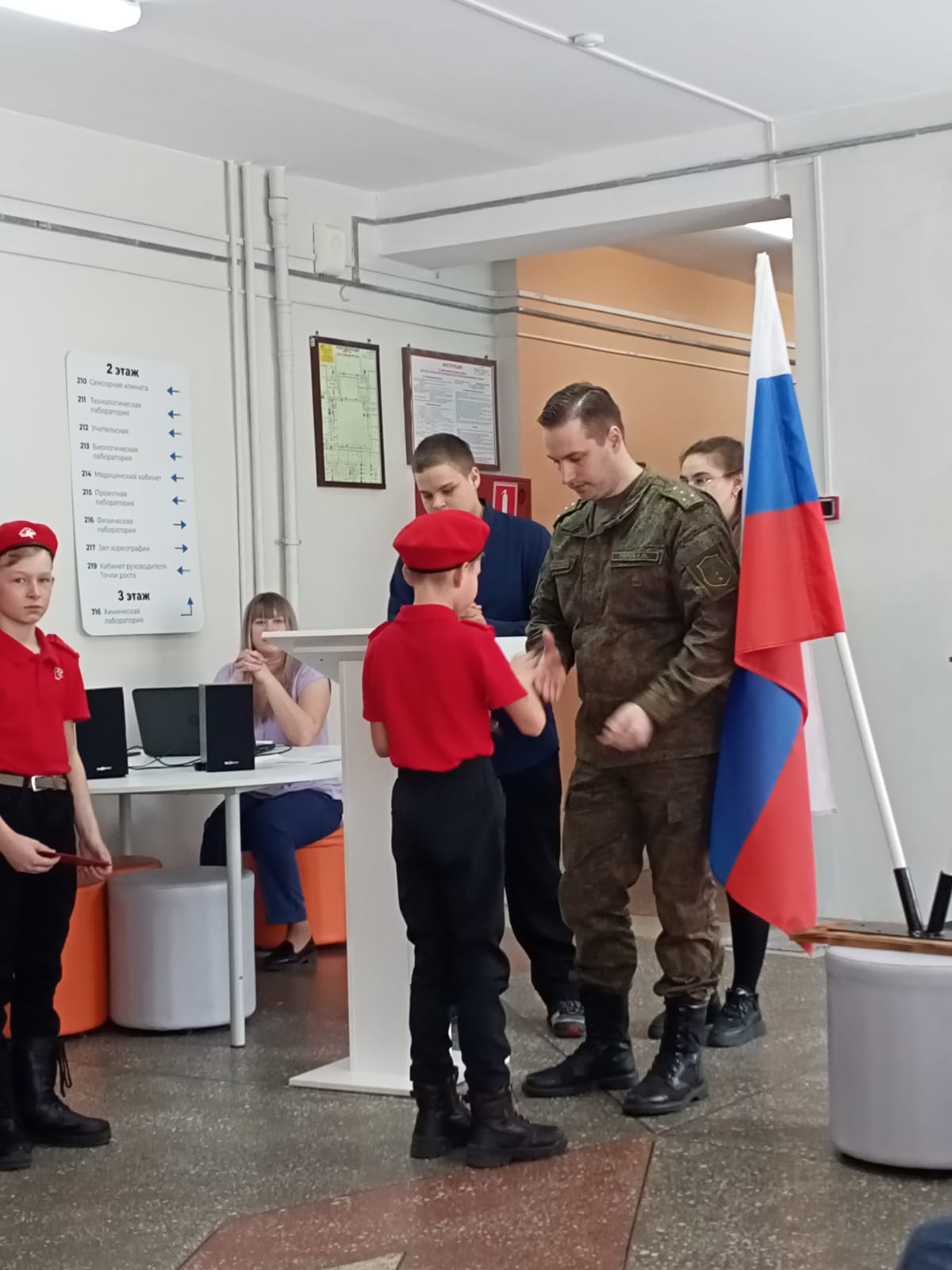 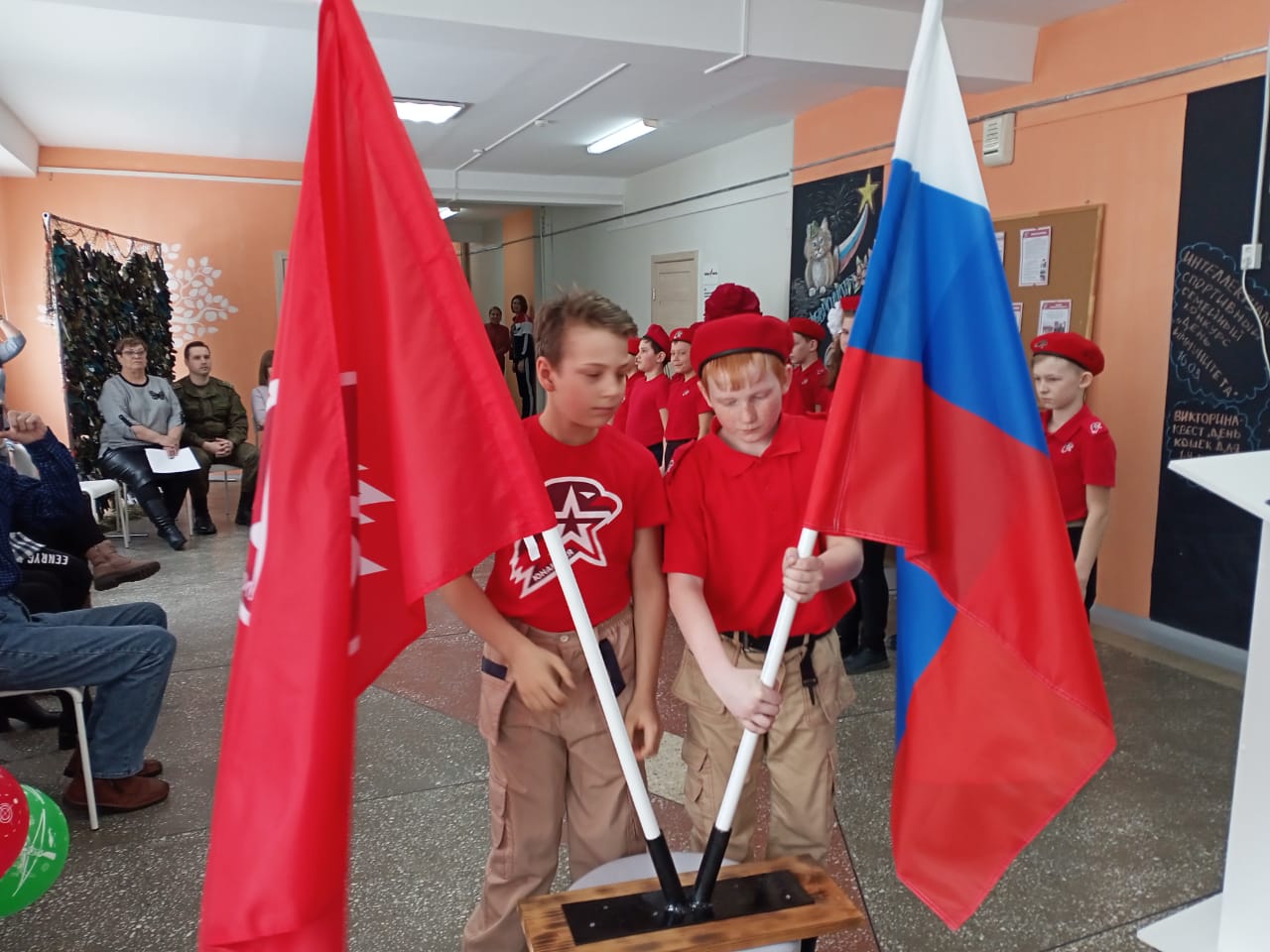 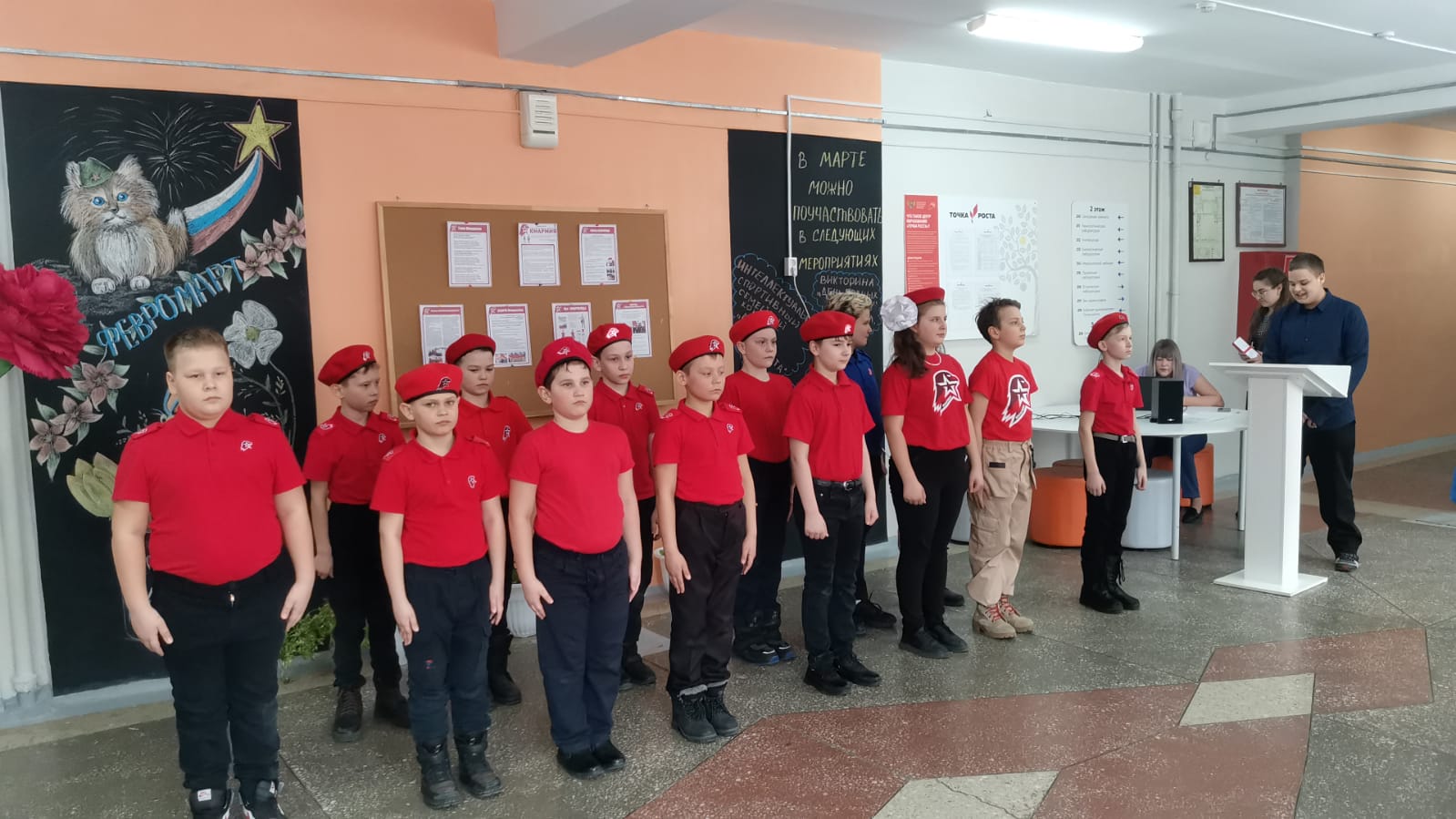 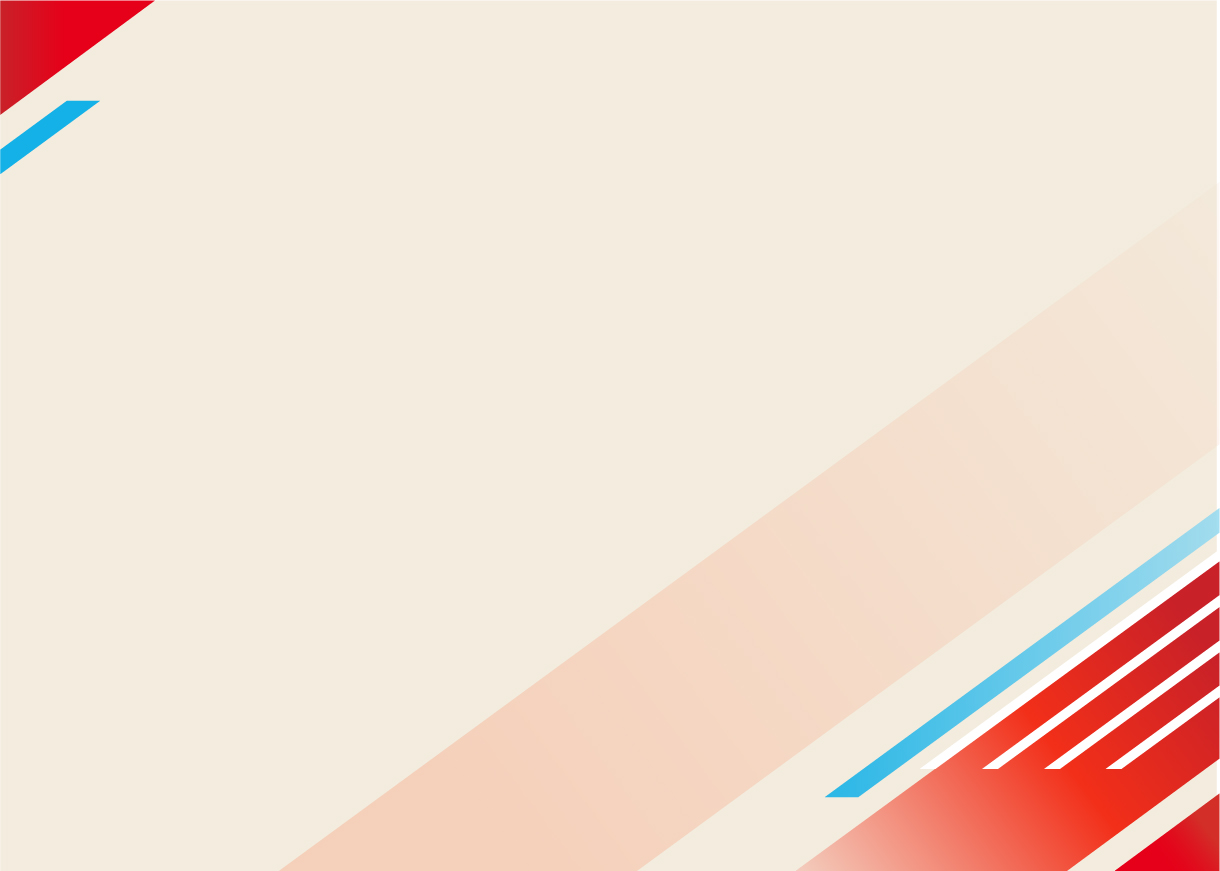 Задачи:
•  Вовлечь педагога с устоявшимся мировоззрением в творческий процесс поиска инноваций в педагогической системе дополнительного образования.
•  Обеспечить реализацию потребности педагога в повышении своей профессиональной квалификации.
•  Выявить склонности, потребности, возможности и трудности в работе наставляемых педагогов через беседы и наблюдения.
•  Спланировать систему мероприятий для передачи навыков, знаний, формирования ценностей у педагога с целью повышения личностного и профессионального уровня наставляемого, а также качества обучения в детских объединениях ЮНАРМИИ.
• Ежегодно отслеживать динамику развития профессиональной деятельности наставляемого педагога на основании рефлексивного анализа.
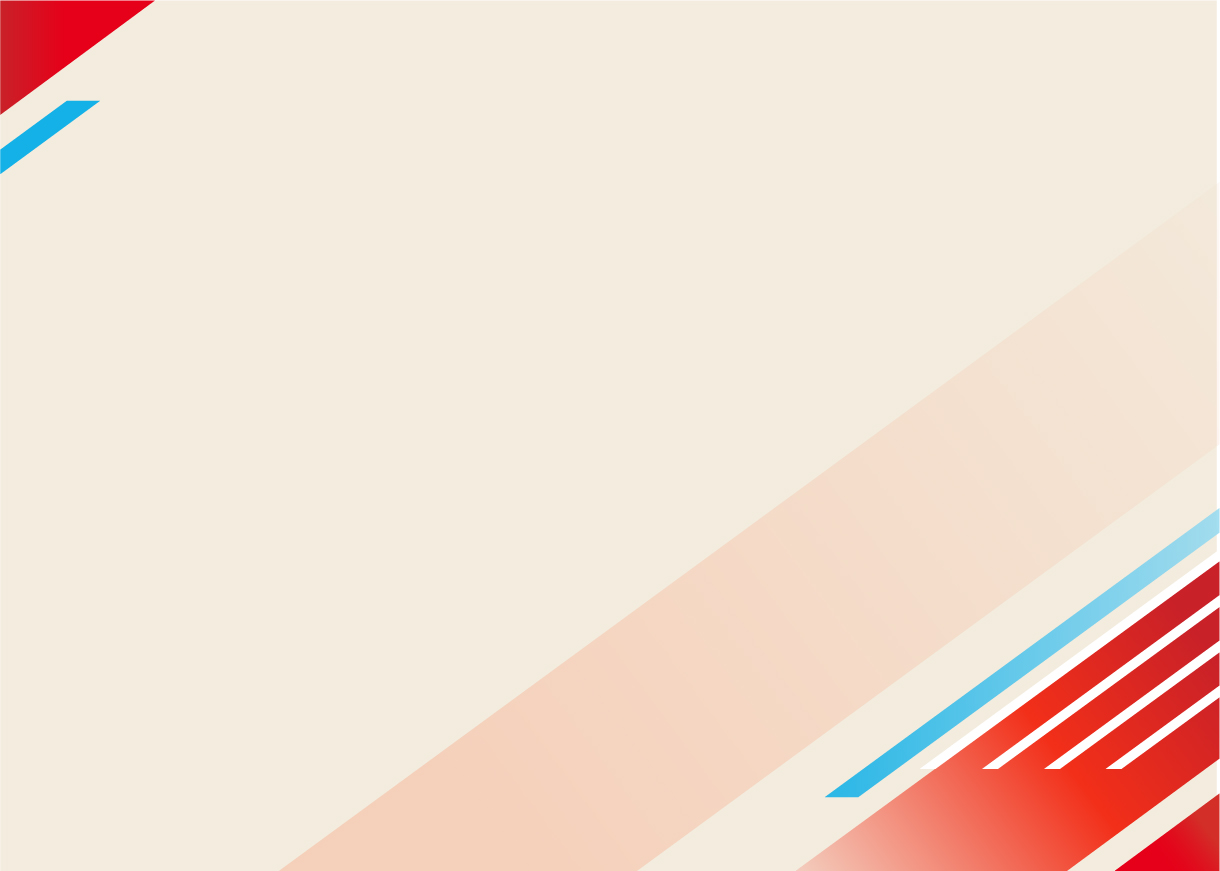 Спасибо за внимание !